UNIT 2
SCHOOL
LESSON 1
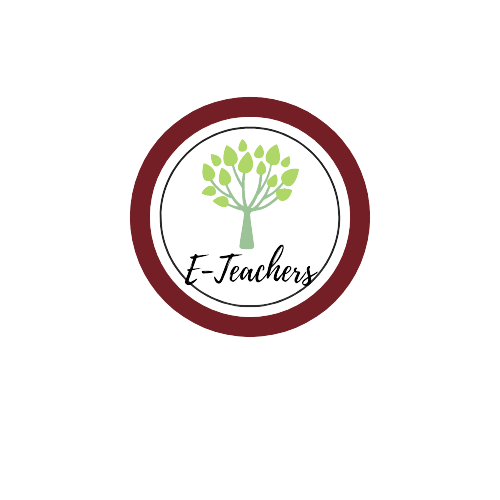 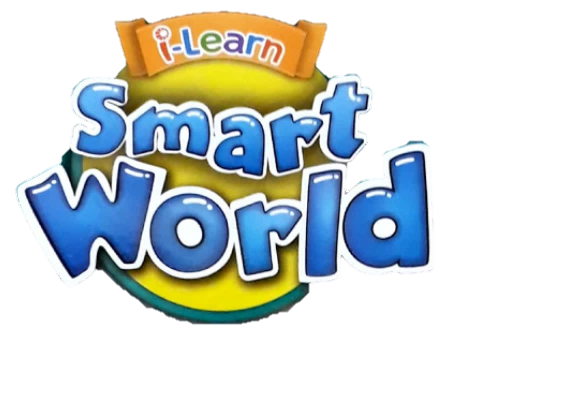 WARM UP
Listen to a song and answer the question

What do they like about their school?
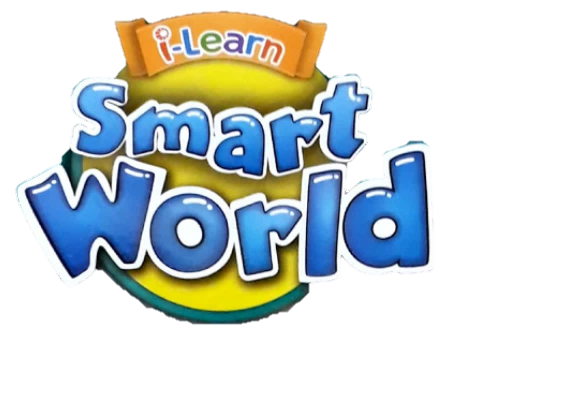 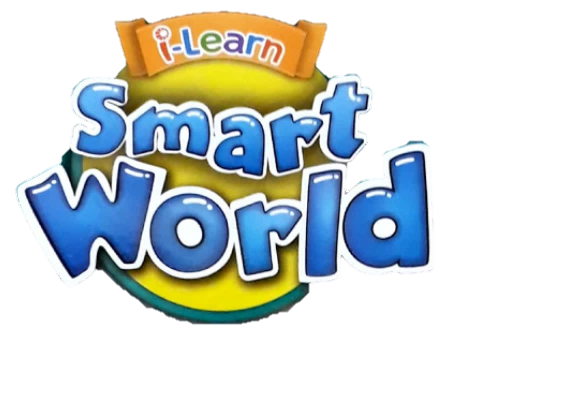 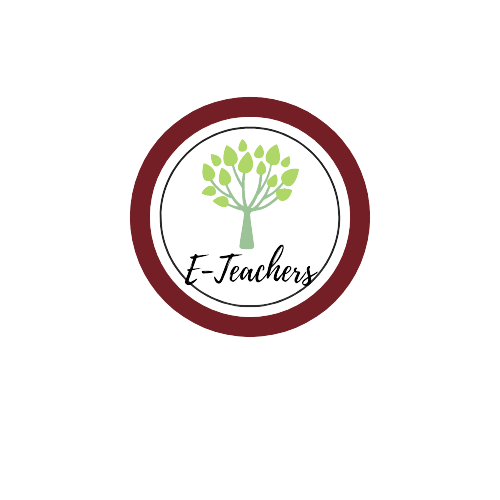 NEW WORDS
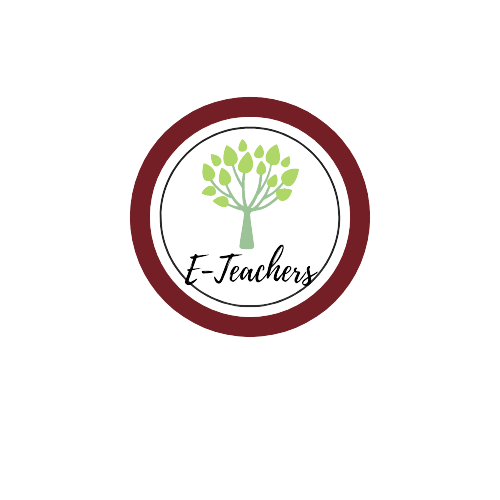 01
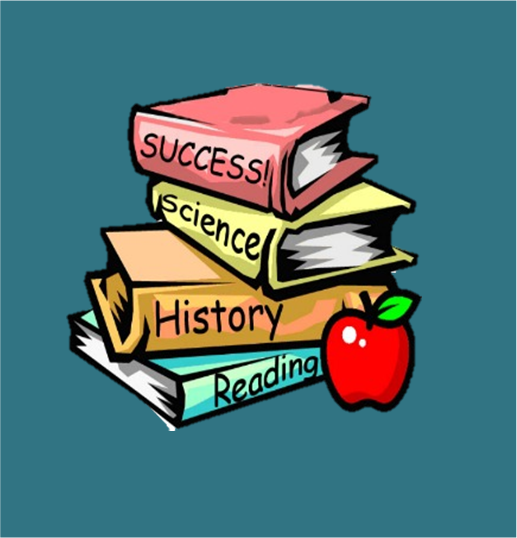 02
Subjects
03
(n)
04
/ˈsʌbʤɪkts/
05
Môn học
06
How many subjects do you have today?
Hôm nay bạn học bao nhiêu môn?
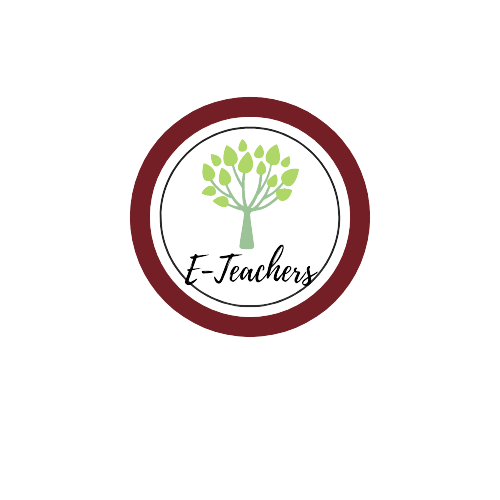 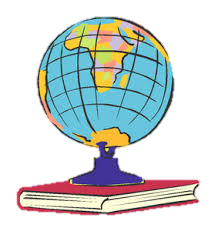 01
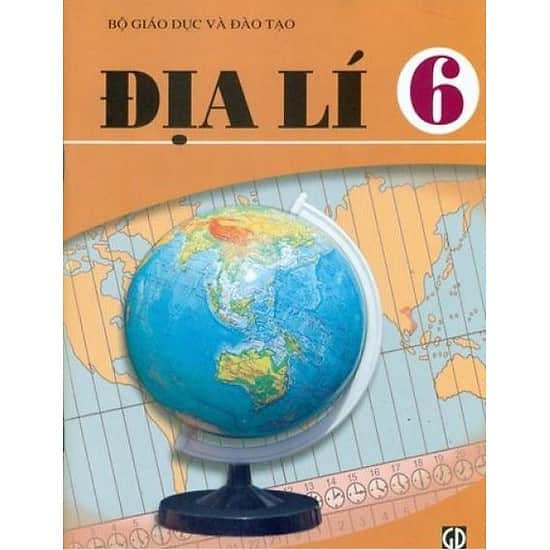 02
Geography
03
(n)
04
/ʤɪˈɒgrəfi/
05
Môn Địa lí
06
He likes Geography because he wants to travel around the world.
Anh ấy thích môn Địa lí vì anh ấy muốn đi du lịch vòng quanh thế giới.
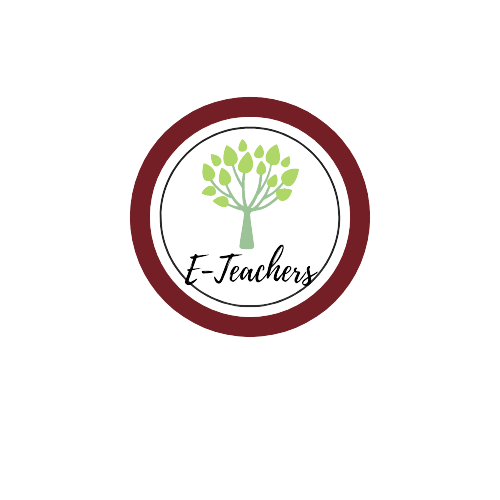 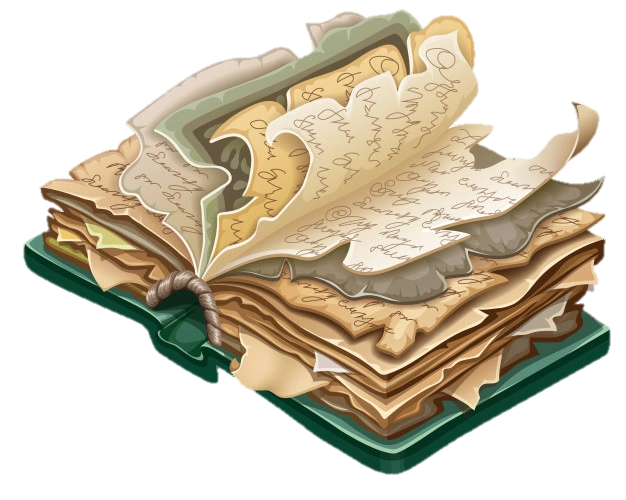 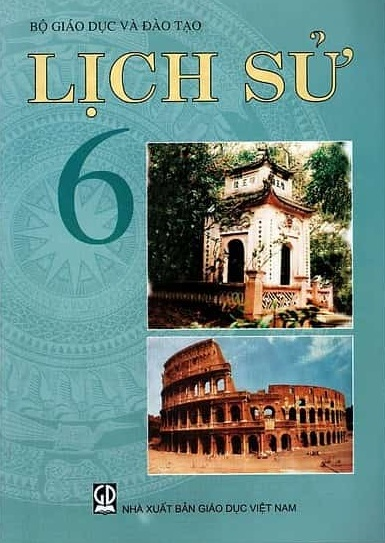 01
02
History
03
(n)
04
/ˈhɪstəri/
05
Môn Lịch sử
06
He is doing his History exercise.
Anh ấy đang làm bài tập môn Lịch sử.
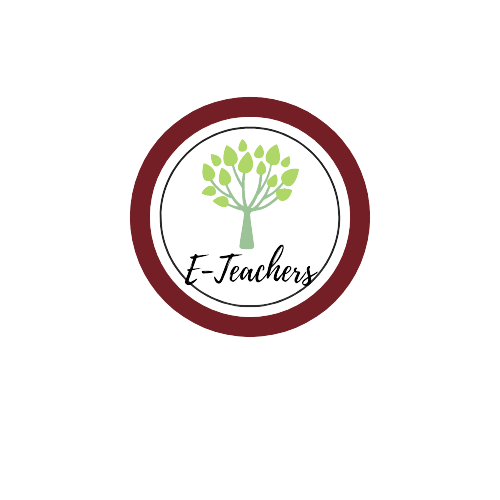 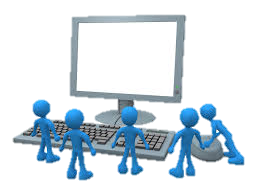 01
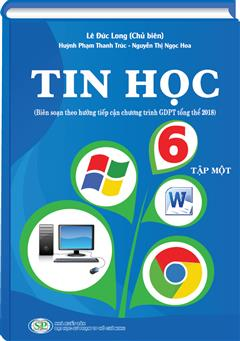 02
Information  technology = IT
03
(n)
04
/ˌɪnfəˈmeɪʃən tɛkˈnɒləʤi/
05
Môn Tin học
06
Her favorite subject is Information technology.
Tin học là môn học yêu thích của cô ấy.
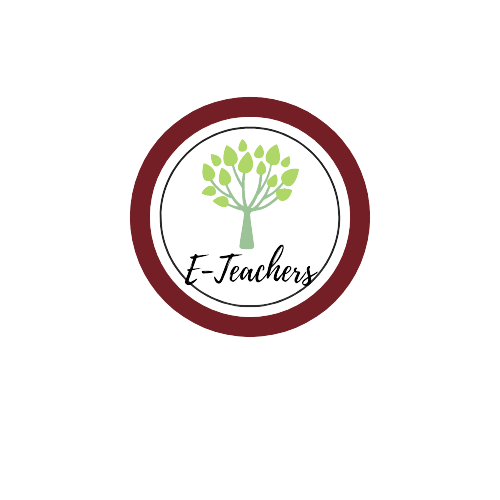 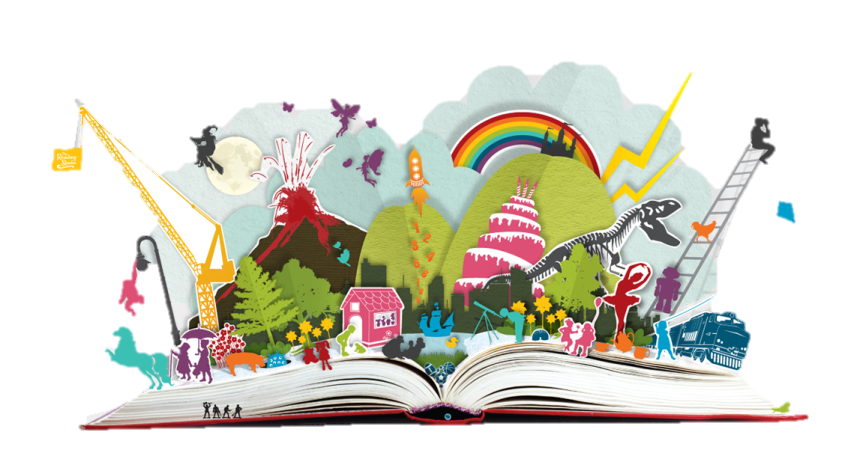 01
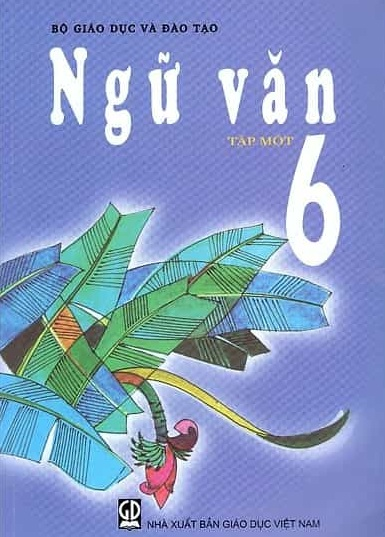 02
Literature
03
(n)
04
/ˈlɪtərɪʧə/
05
Môn Ngữ văn
06
Jenny likes Maths but her sister likes Literature.
Jenny thích môn Toán nhưng em gái cô ấy thích môn Văn.
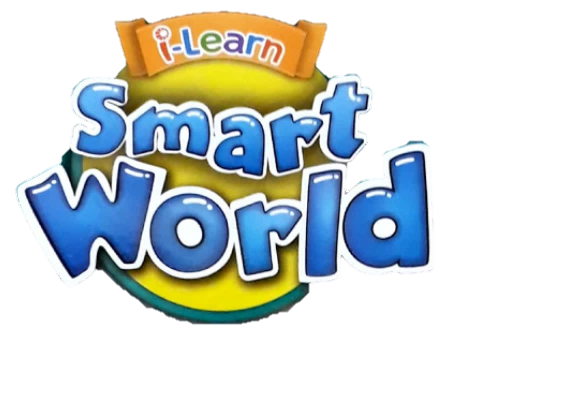 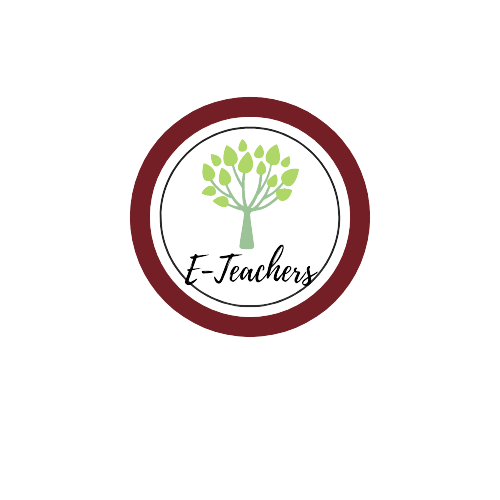 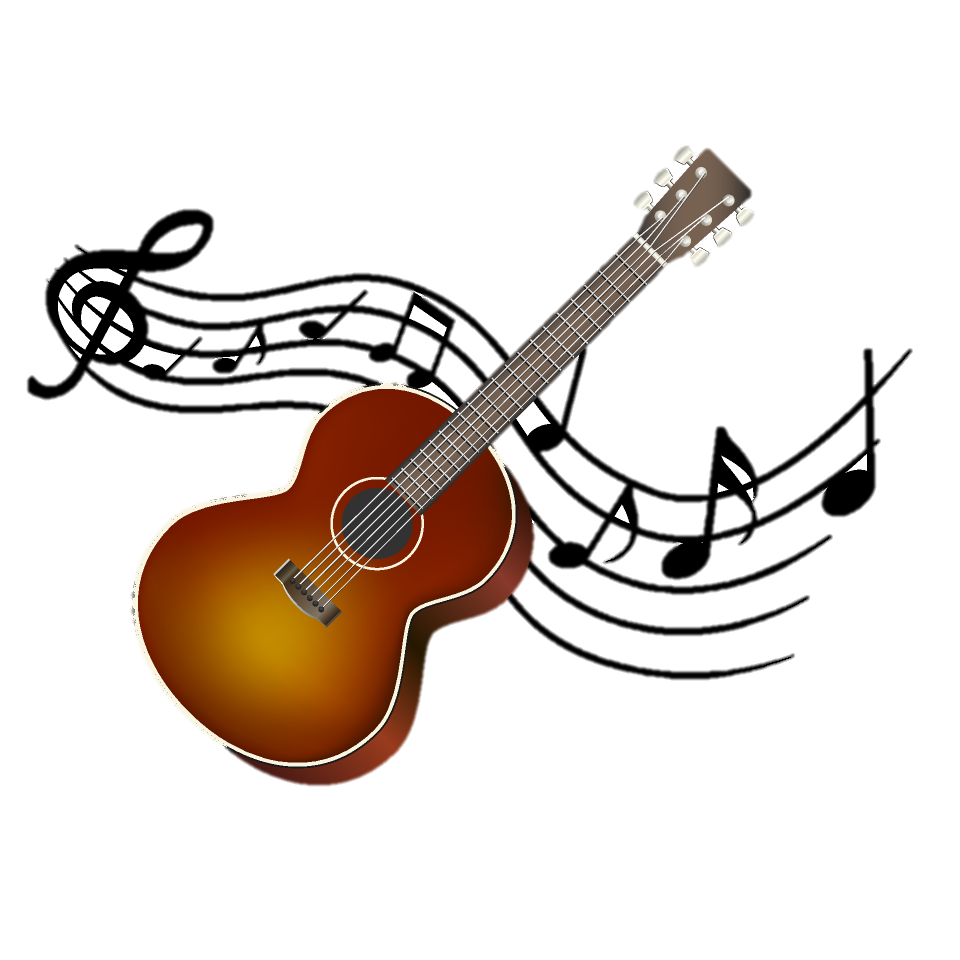 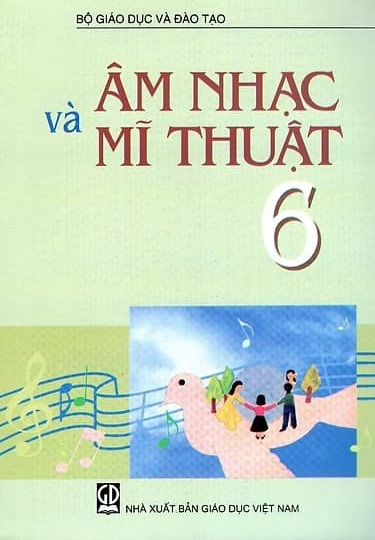 01
02
03
Music
(n)
04
/ˈmjuːzɪk/
05
Môn Âm nhạc
06
We sing traditional songs during Music lessons.
Chúng tớ học các bài hát truyền thống trong các tiết học Âm nhạc.
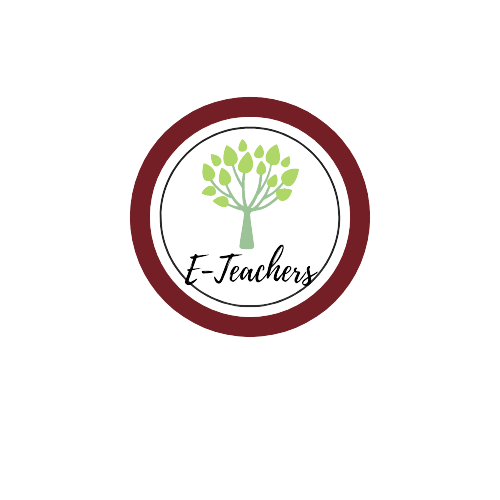 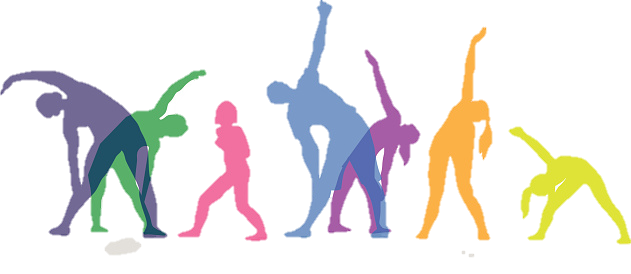 01
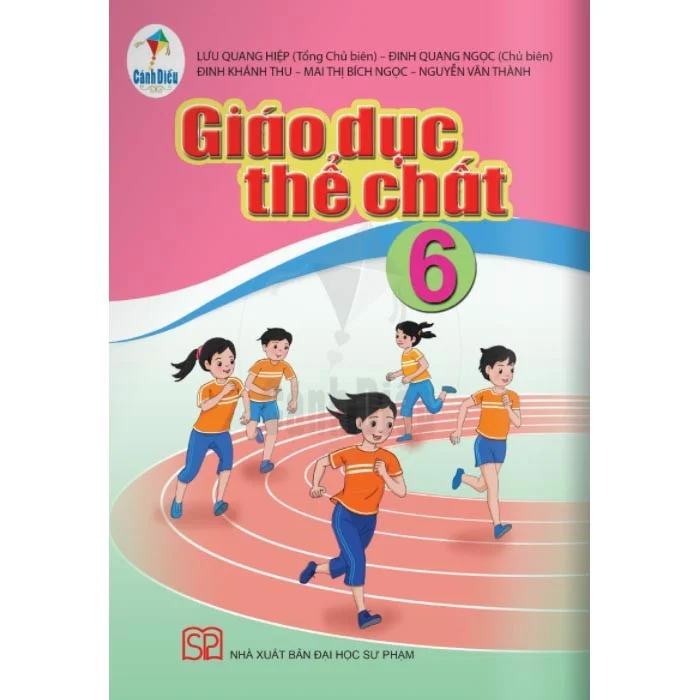 02
Physical education
03
(n)
04
05
/ˈfɪzɪkəl ˌɛdju(ː)ˈkeɪʃən/
Môn Thể dục
06
My father is a Physical education teacher.
Bố tớ là một giáo viên môn Thể dục.
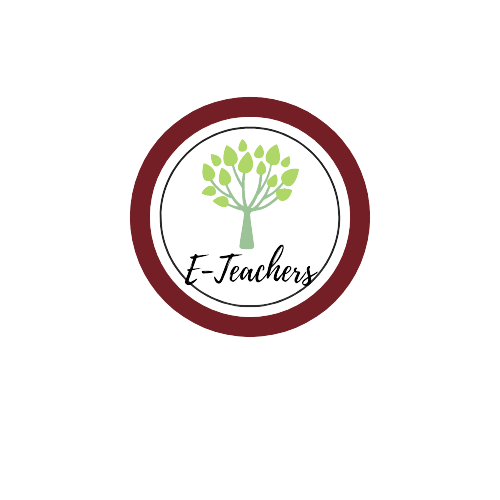 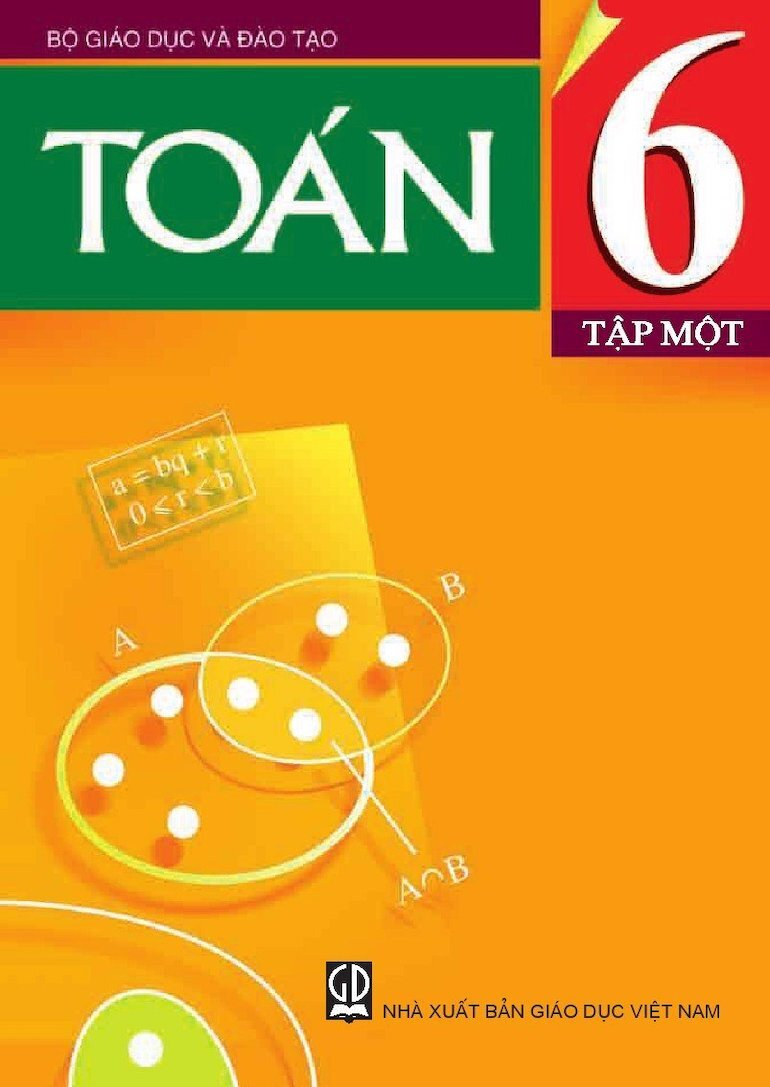 01
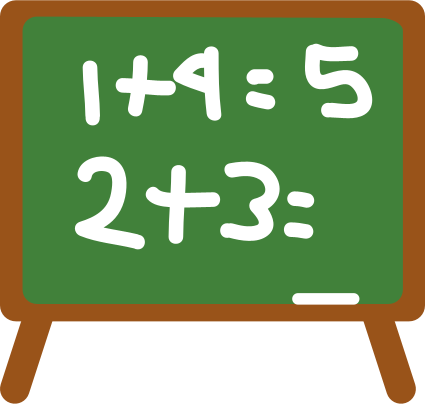 02
03
Maths
(n)
04
/mæθs/
05
Môn Toán
06
He is good at Maths. 
Anh ấy học giỏi môn Toán
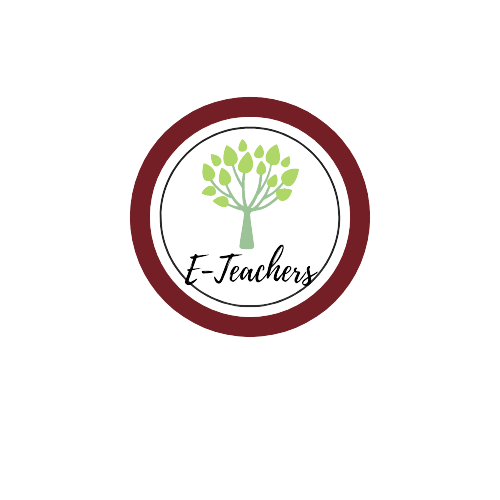 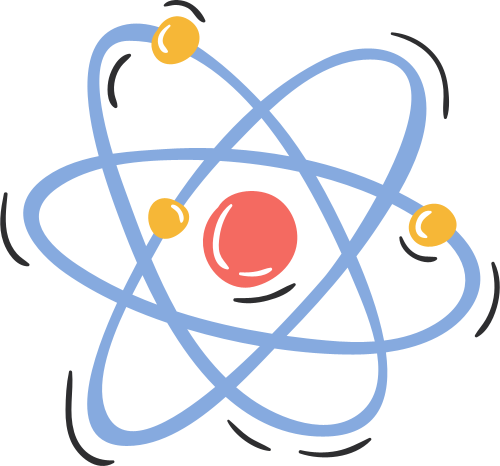 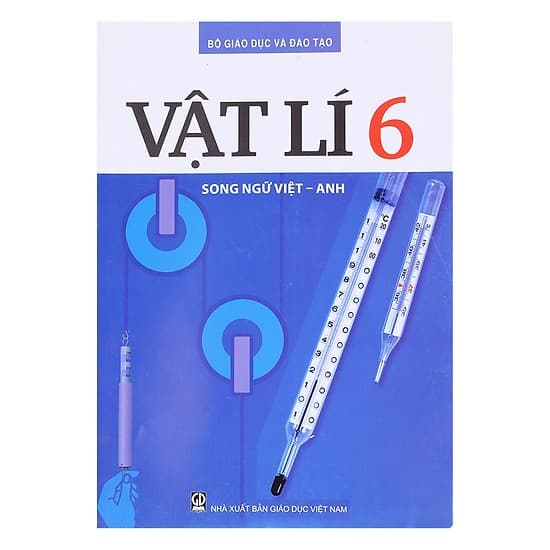 01
02
Physics
03
(n)
04
/ˈfɪzɪks/
Môn Vật lí
05
06
I don’t like Physics because it is difficult.
Tớ không thích môn Vật lí vì nó khó.
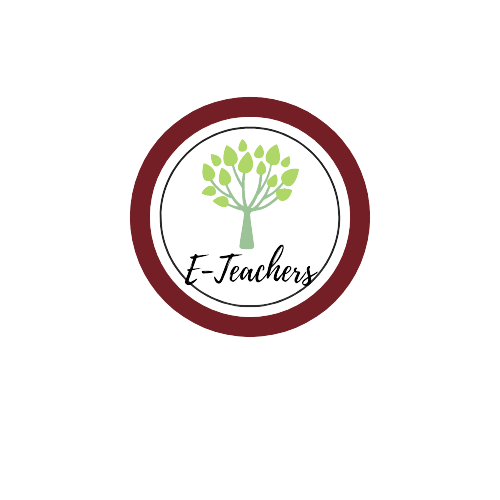 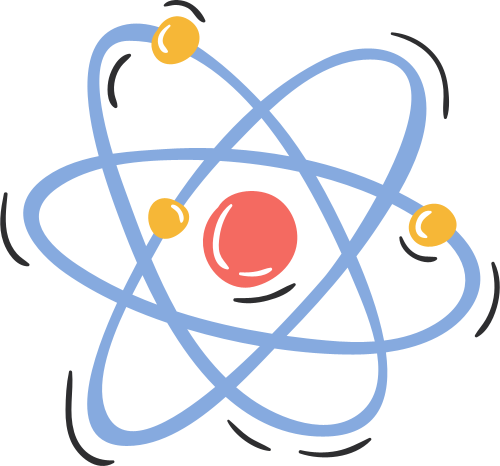 01
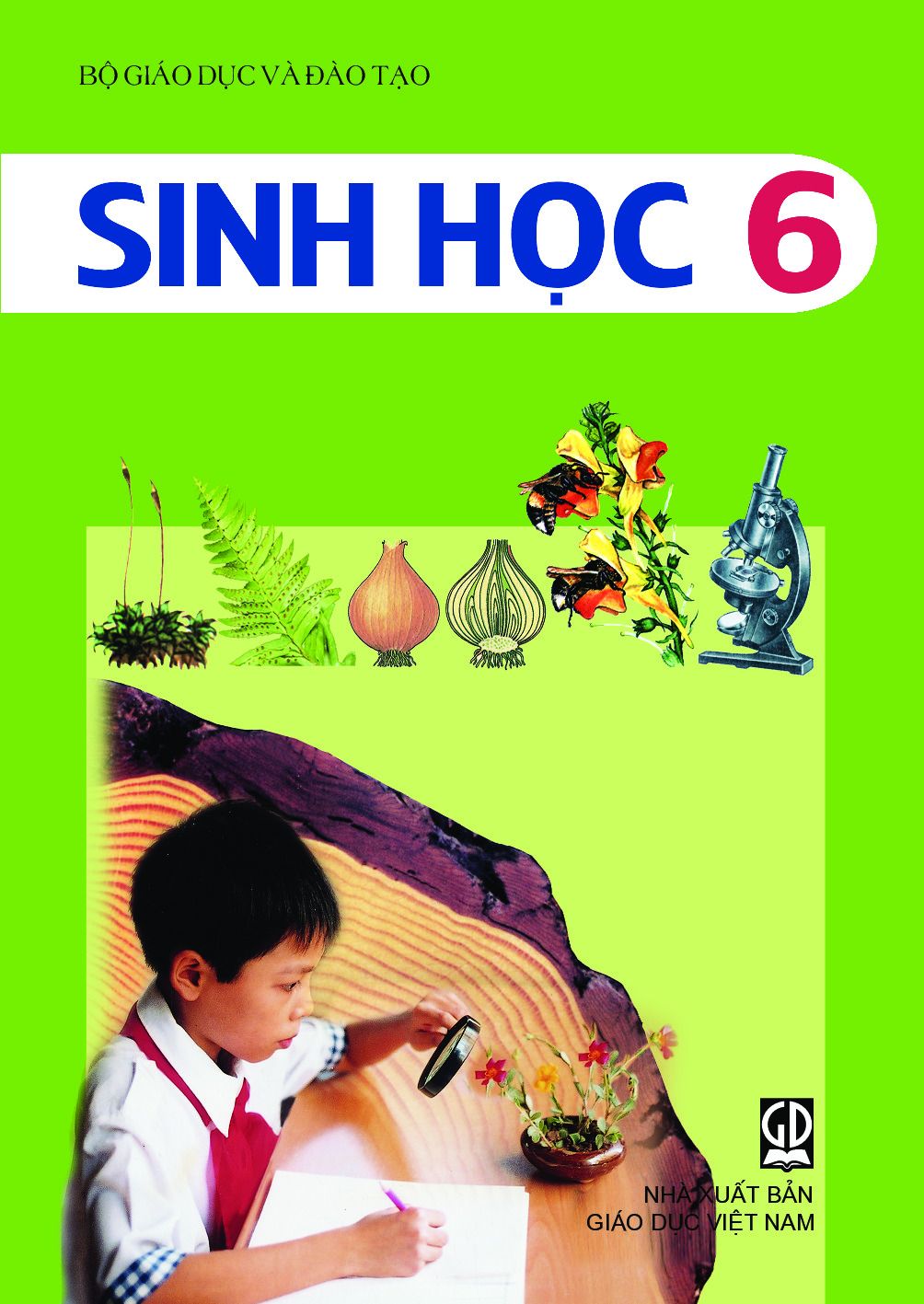 02
biology
03
(n)
04
/baɪˈɒlədʒi/
Môn sinh học
05
06
We study about plants and animals in biology.
Chúng ta học về cây cối và động vật ở môn sinh học
Review
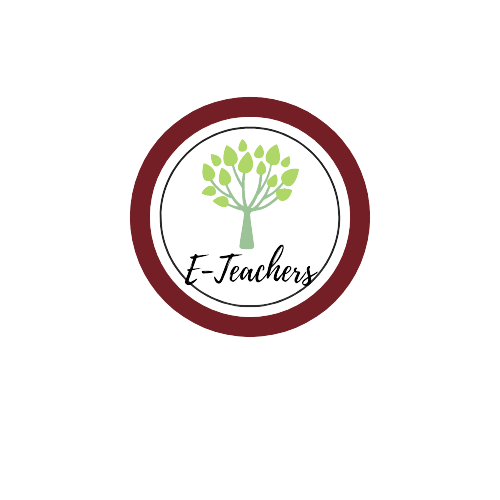 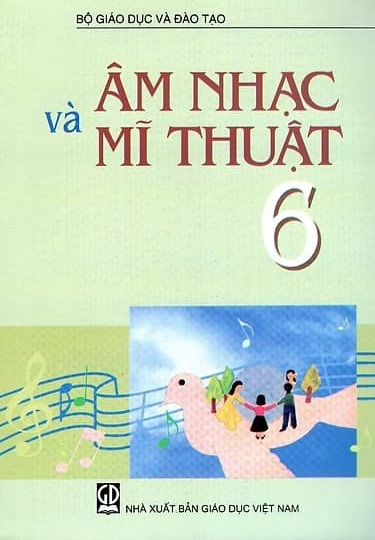 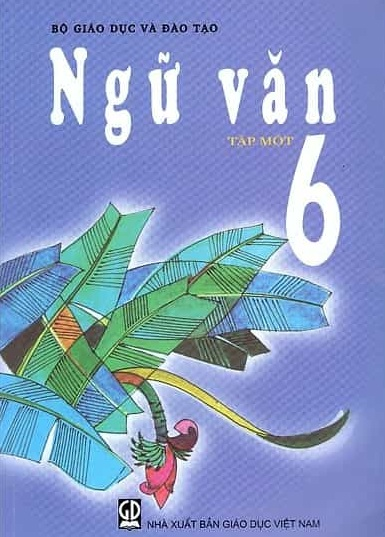 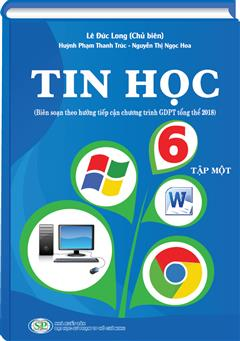 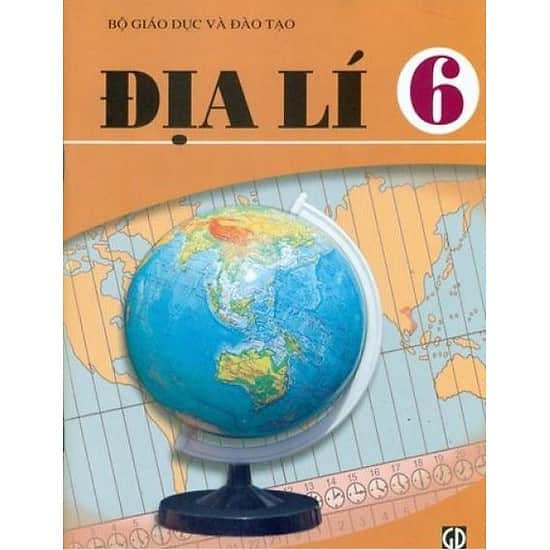 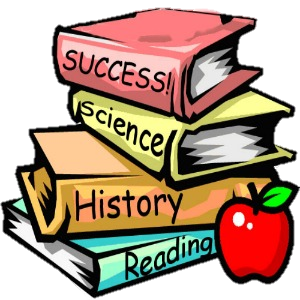 Information technology
music
subject
geography
literature
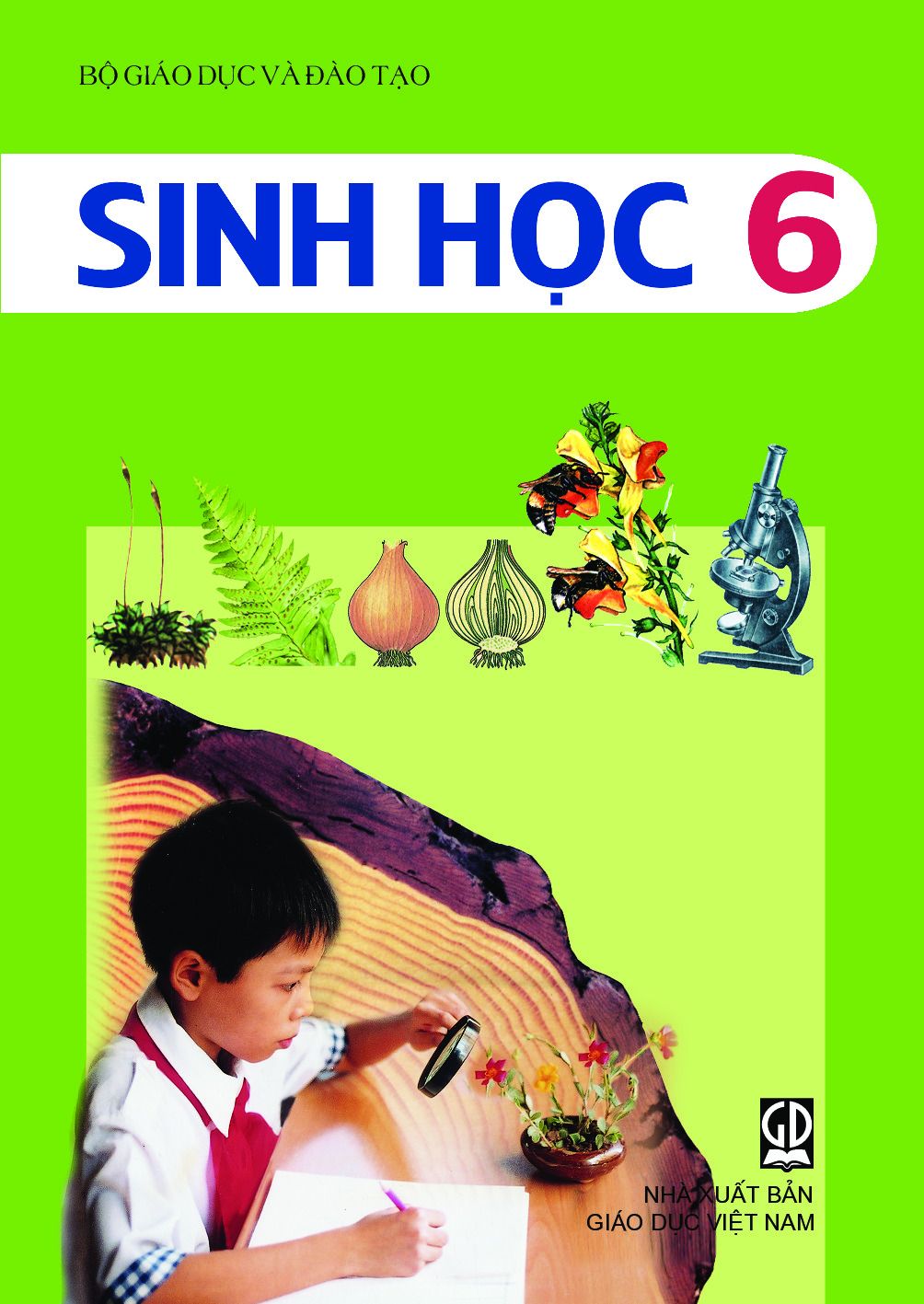 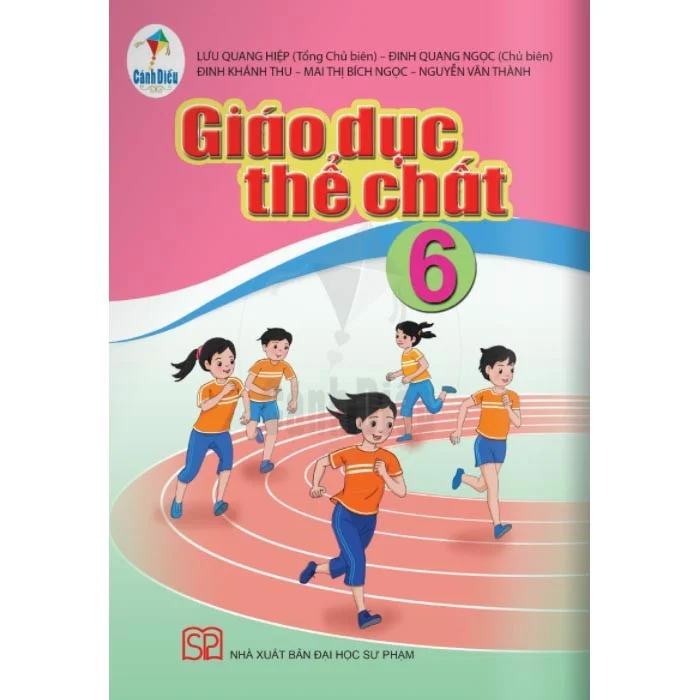 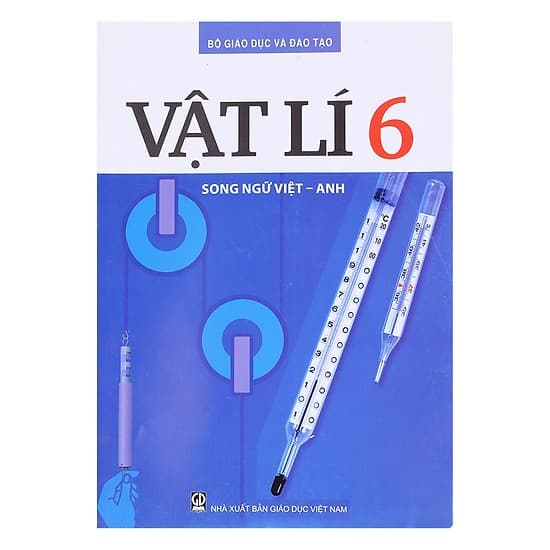 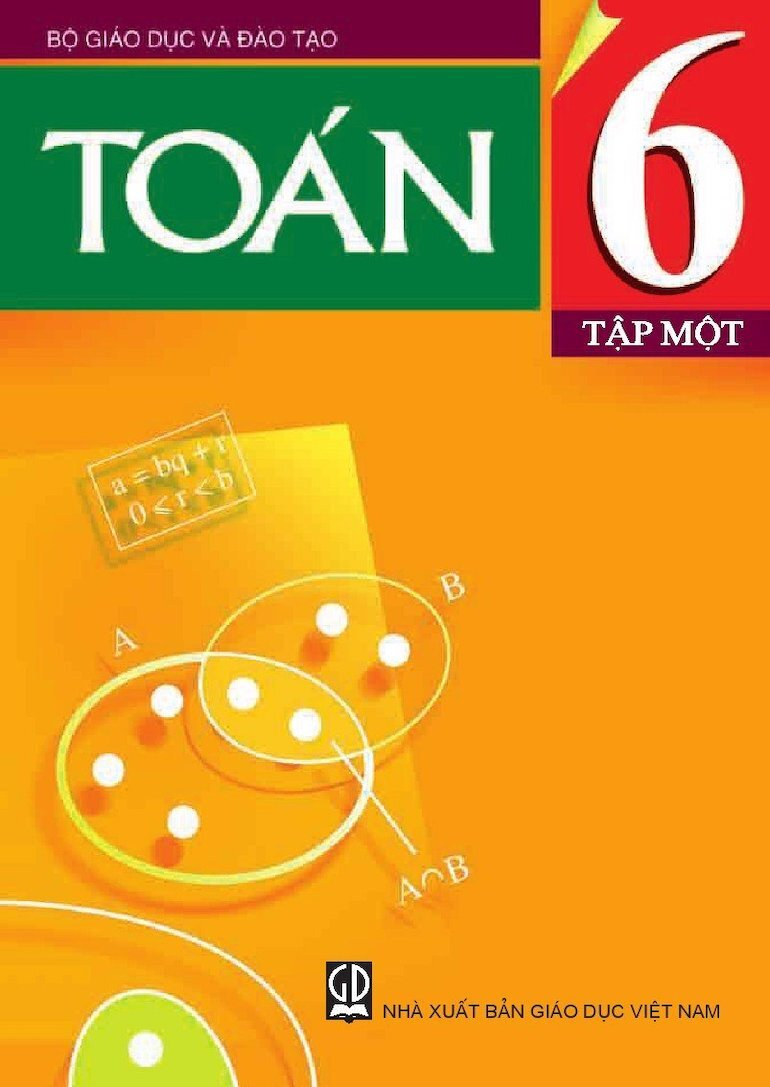 Physical 
education
biology
maths
physics
(n)
subjects
môn học
maths
(n)
môn toán
literature
môn ngữ văn
(n)
(n)
môn vật lý
physics
môn sinh học
biology
(n)
information technology
(n)
môn tin học
(n)
môn thể dục
physical education
(n)
môn lịch sử
history
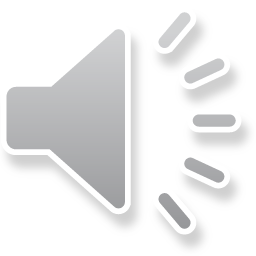 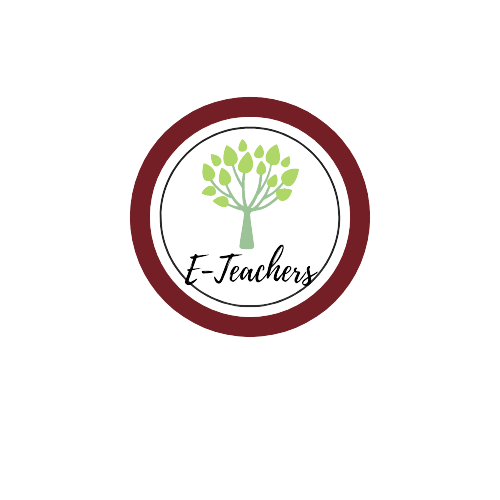 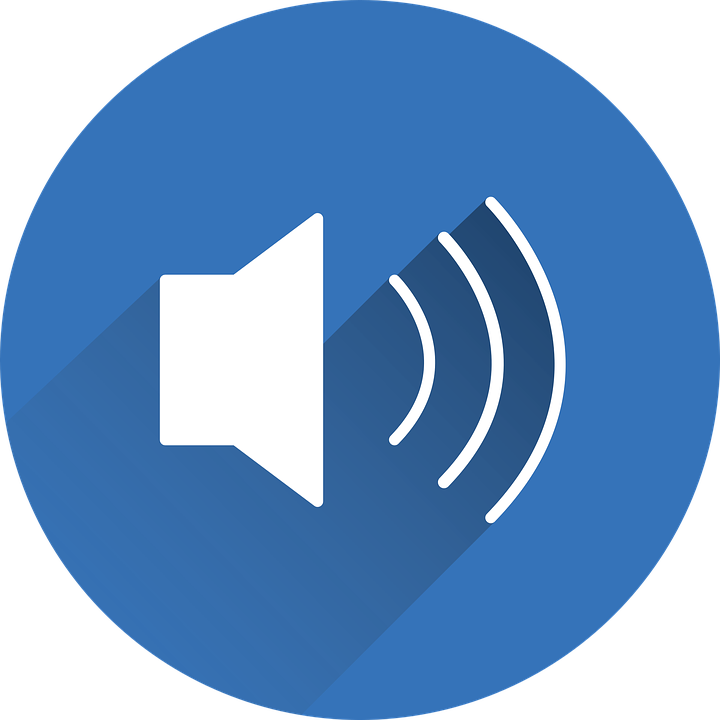 Listen and number the pictures.
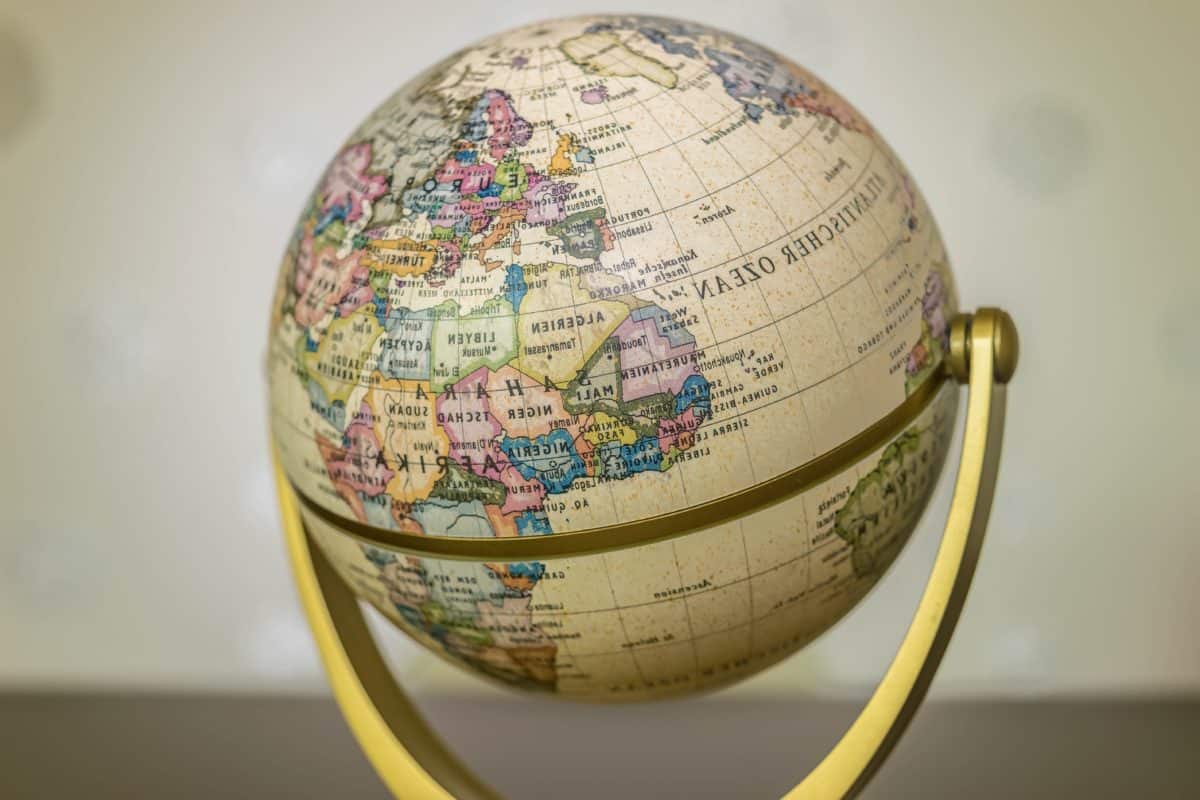 5
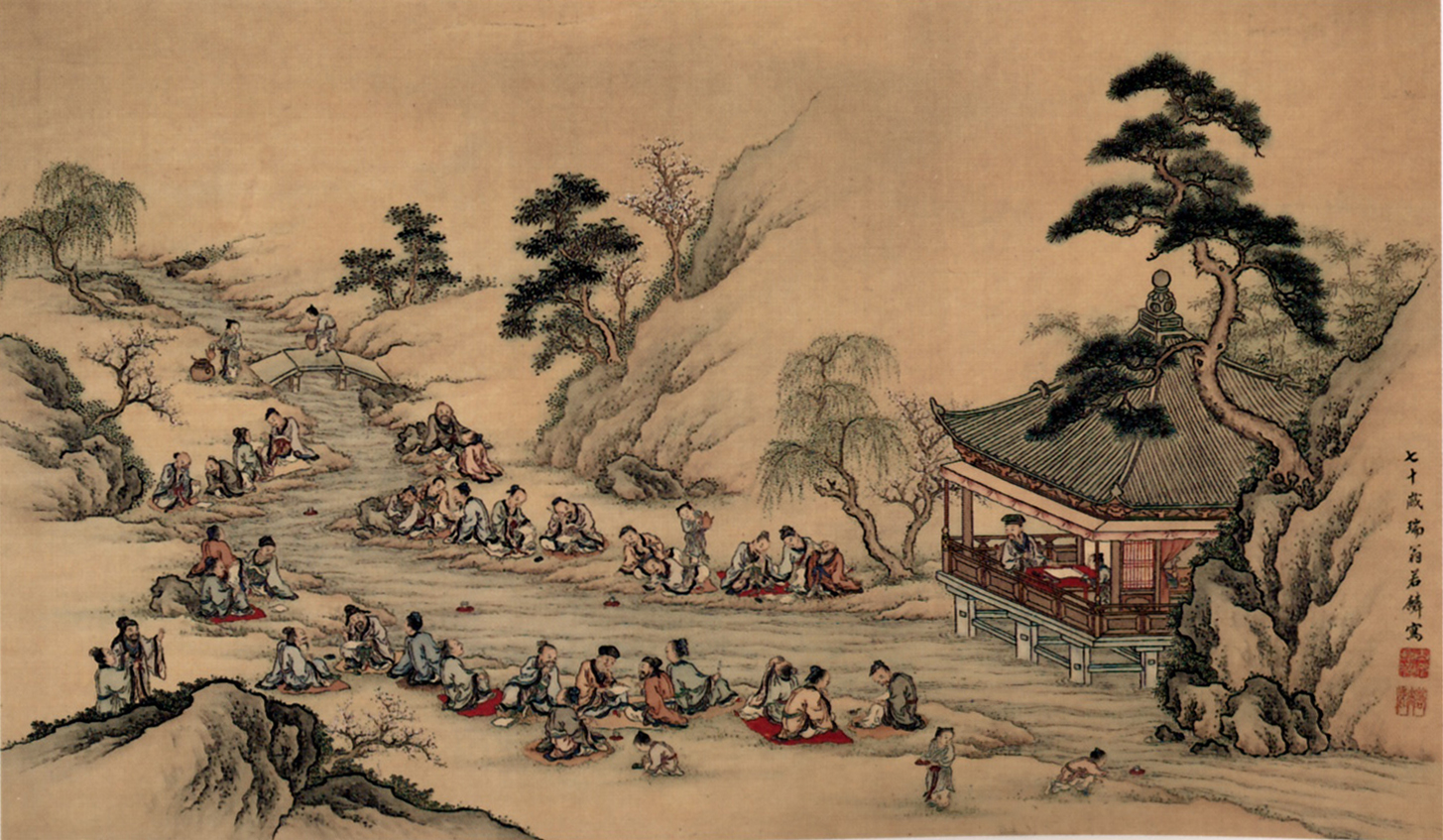 1
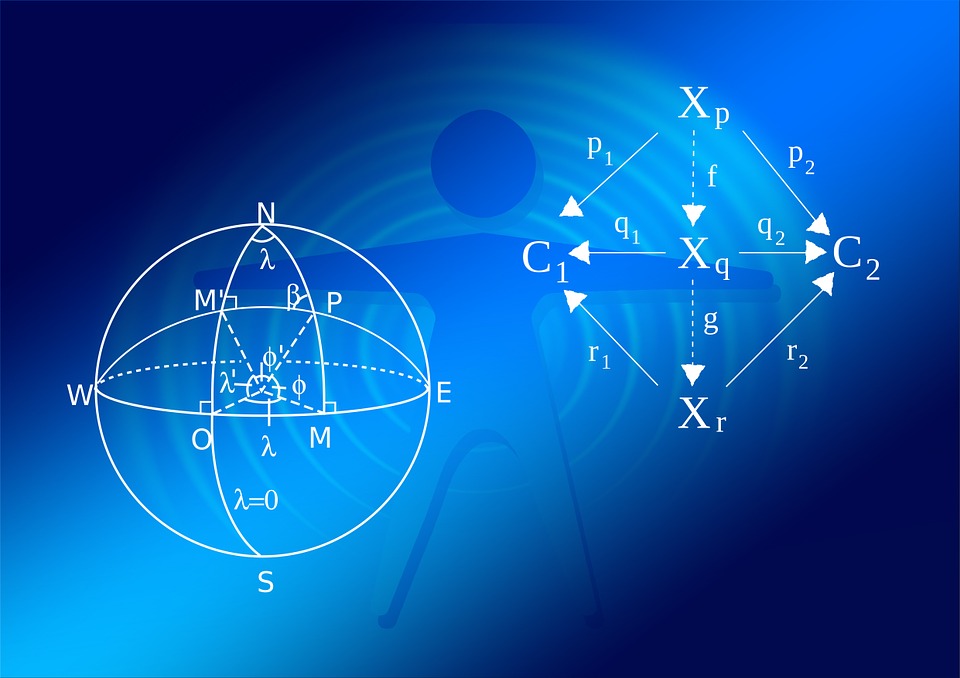 7
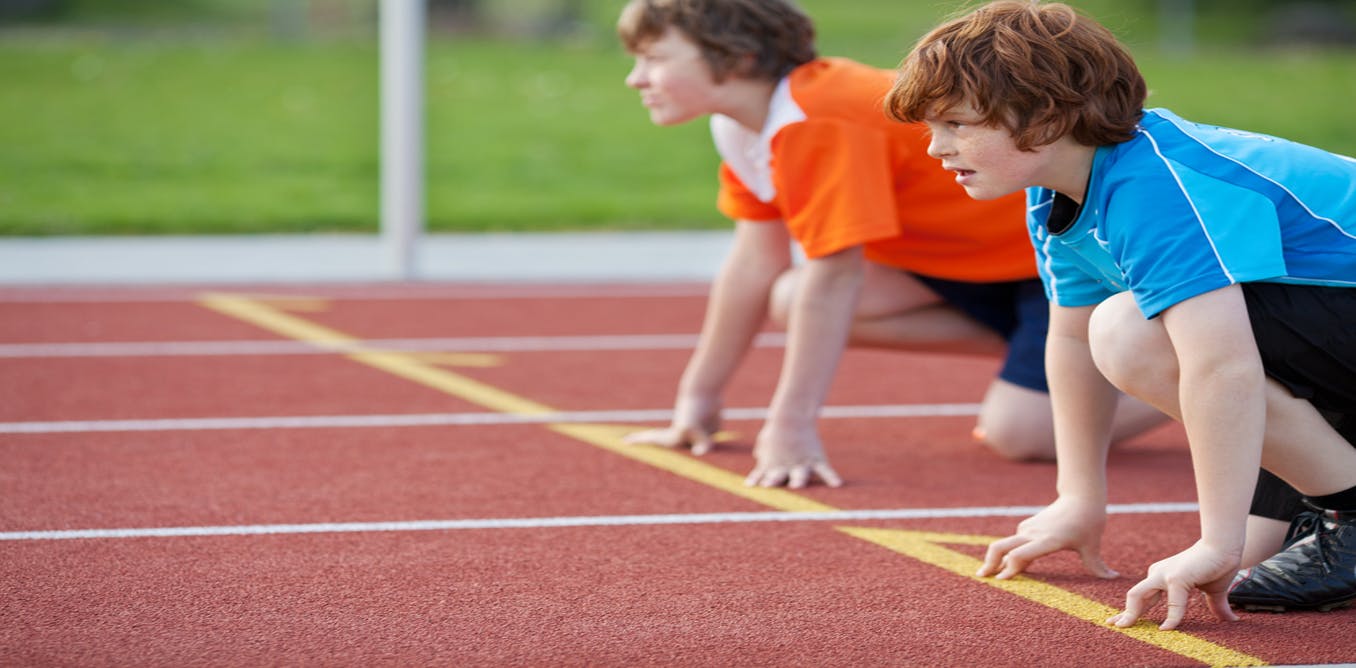 2
C
F
H
D
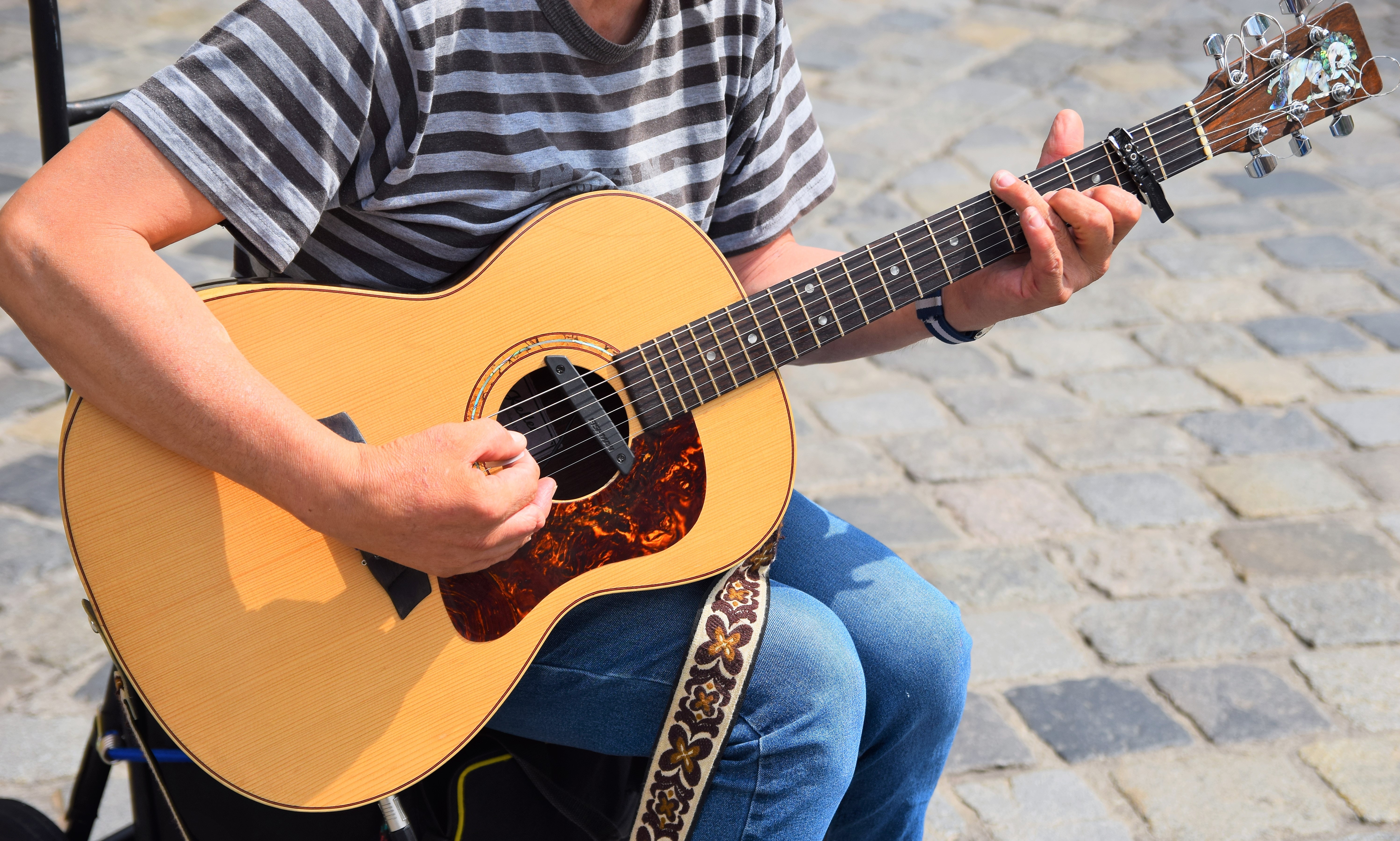 4
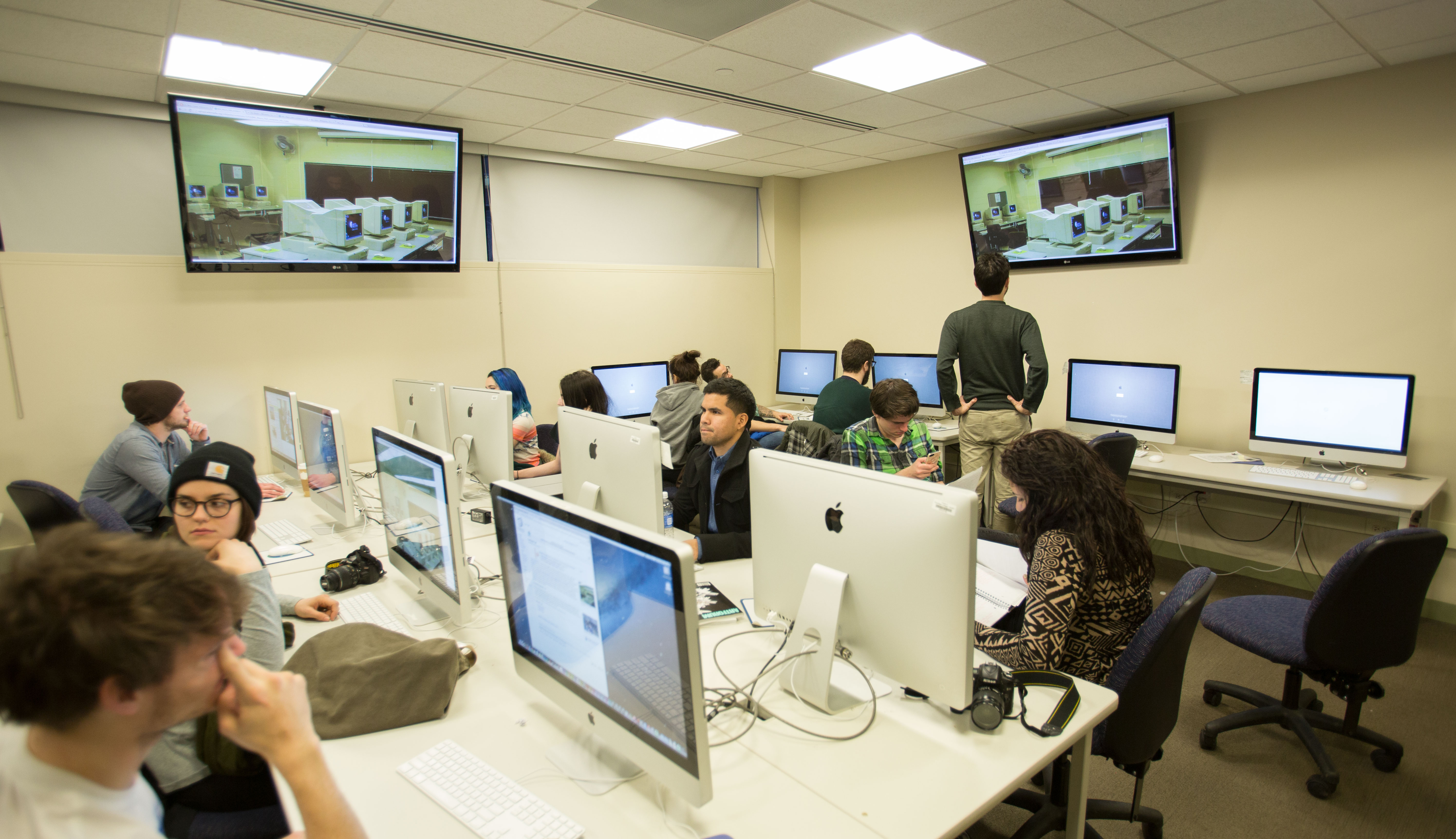 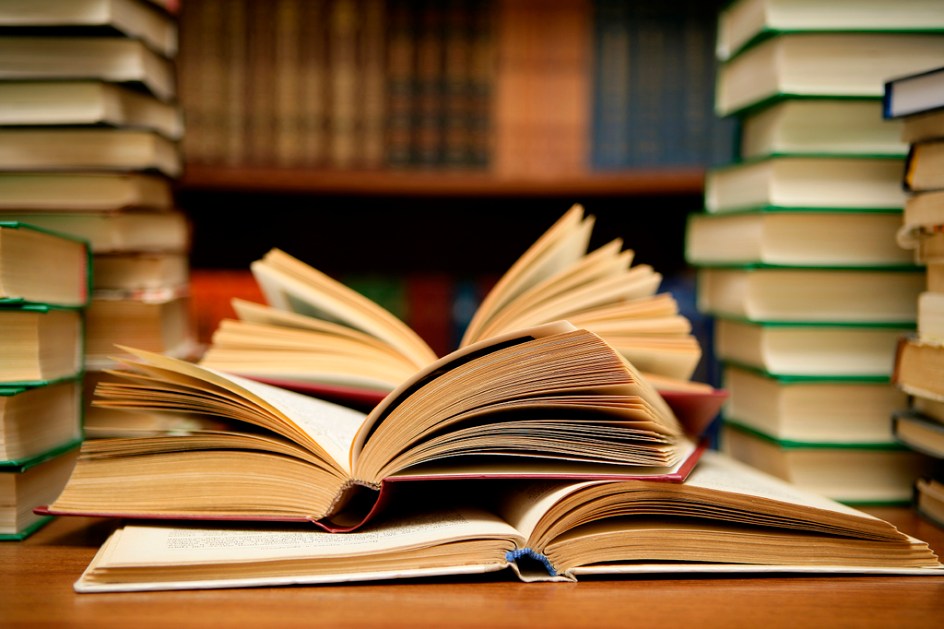 6
3
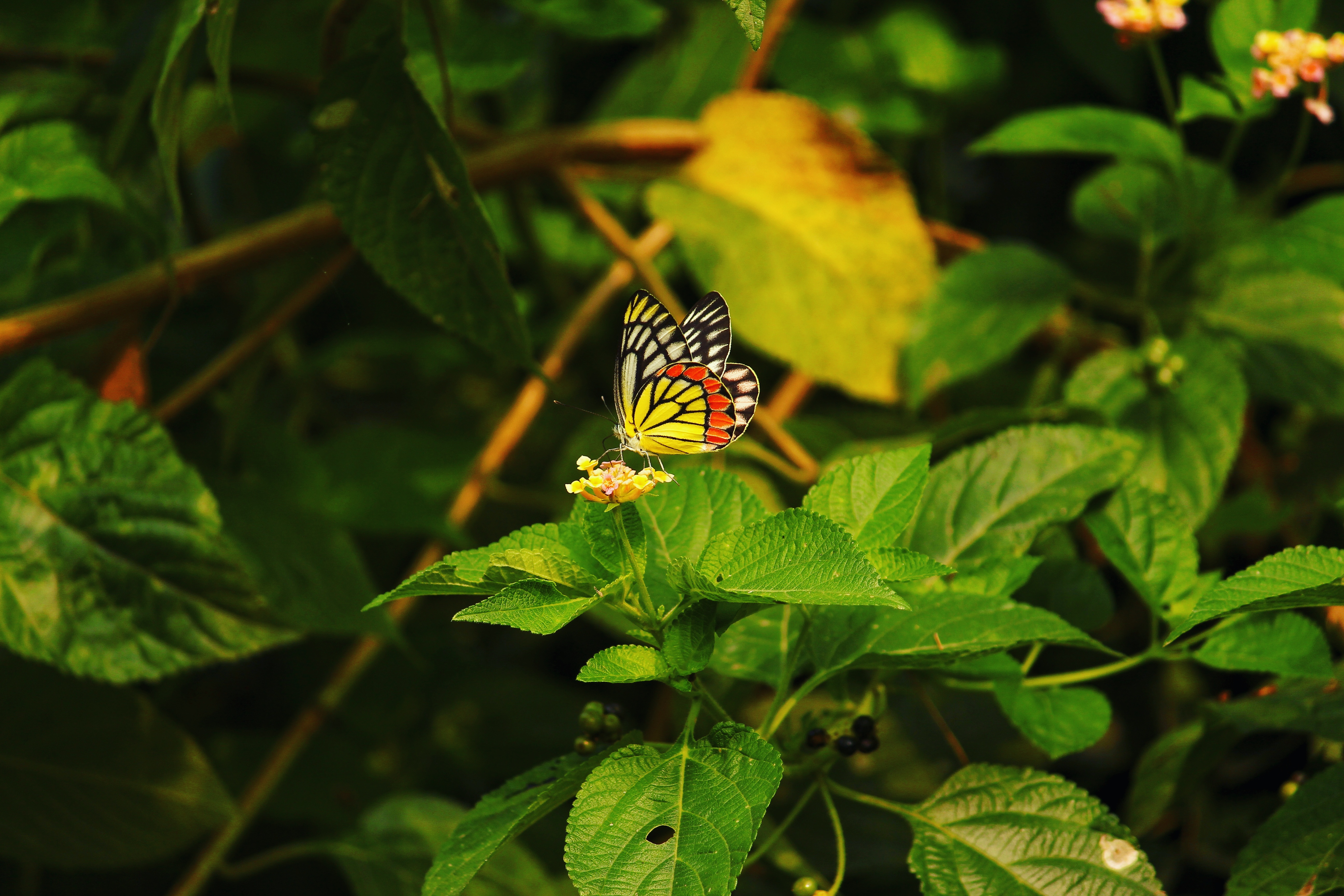 8
A
G
E
B
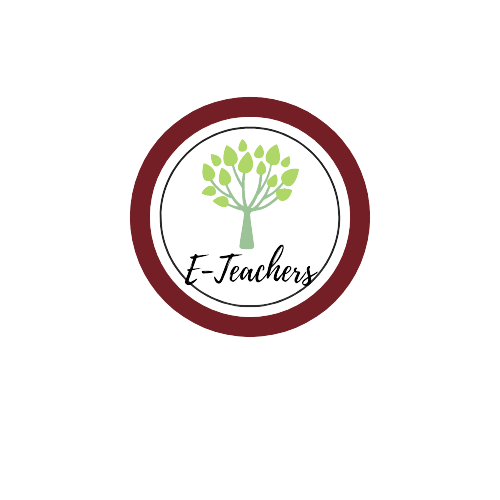 ONLINE GAMESMATCHING GAME
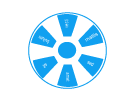 https://wordwall.net/resource/20196681
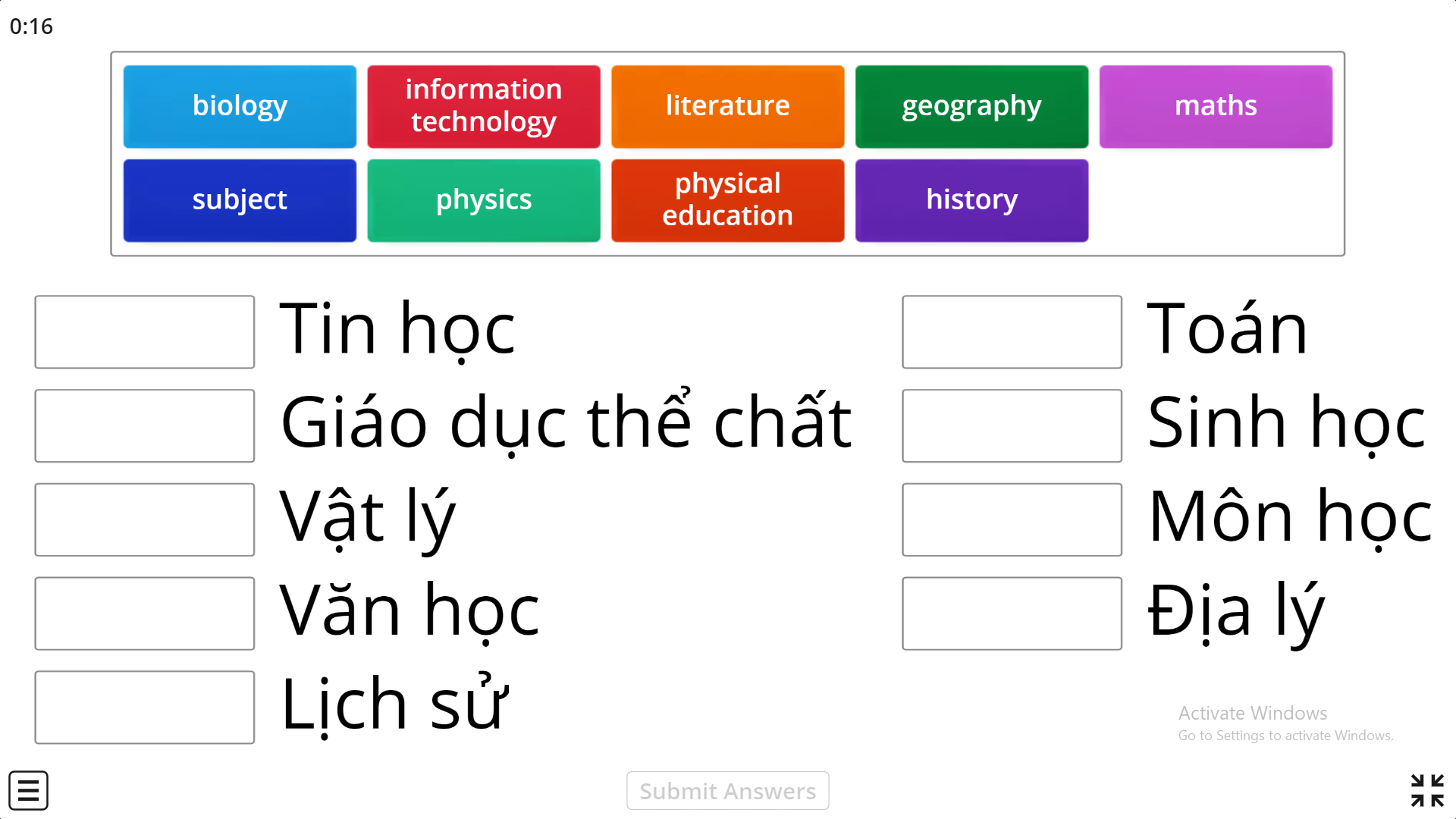 CHOOSE THE CORRECT ANSWER
1. I like ______because I like reading stories.
A. math
C. physics
B. literature
CHOOSE THE CORRECT ANSWER
2. I like to learn about plants and how they grow. I like__________.
C. history
A. biology
B. I.T
CHOOSE THE CORRECT ANSWER
3. I like computers. That’s why I like ________.
B. physics
C. I.T
A. math
CHOOSE THE CORRECT ANSWER
4. I love to learn about mountains and rivers. 
I like ________________.
A. geography
B. math
C. history
CHOOSE THE CORRECT ANSWER
5. I don’t like running and playing sports. 
I don’t like ___________.
A. literature
B. geography
C. P.E
CHOOSE THE CORRECT ANSWER
6. Studying _______helps me learn about countries around the world and famous people in the past
A. literature
C. math
B. history
CHOOSE THE CORRECT ANSWER
7. I love to learn how light, heat, and sound work. I love_________
C. geography
B. literature
A. physics
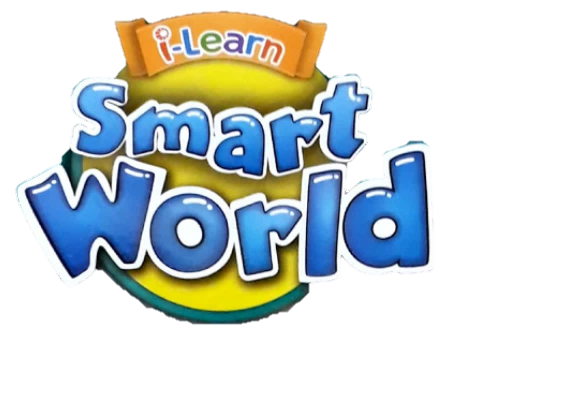 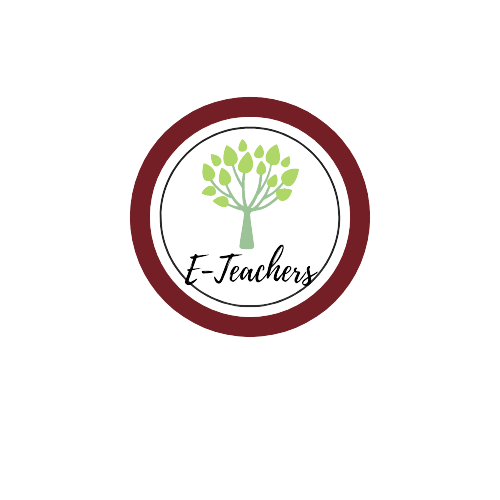 LISTENING
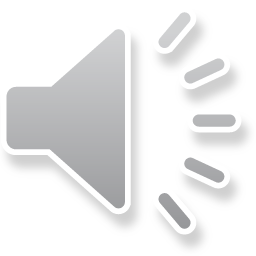 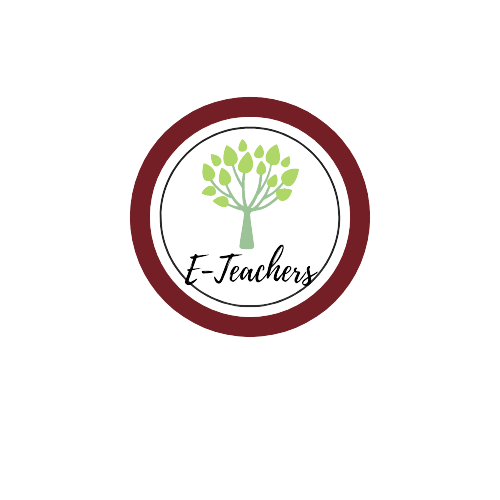 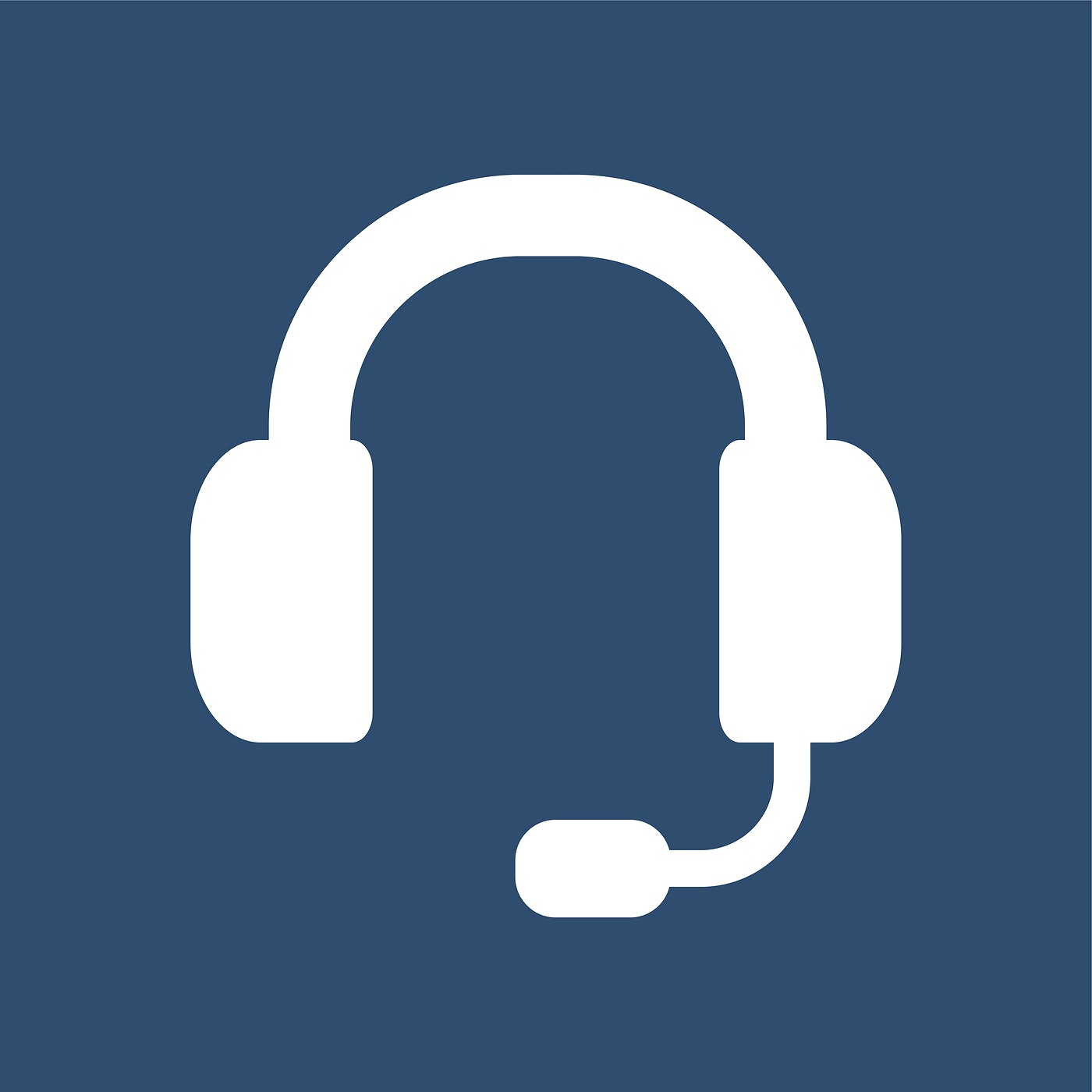 Listen to Adrian and Sarah talking about school subjects and find who likes more school subject?
LISTENING
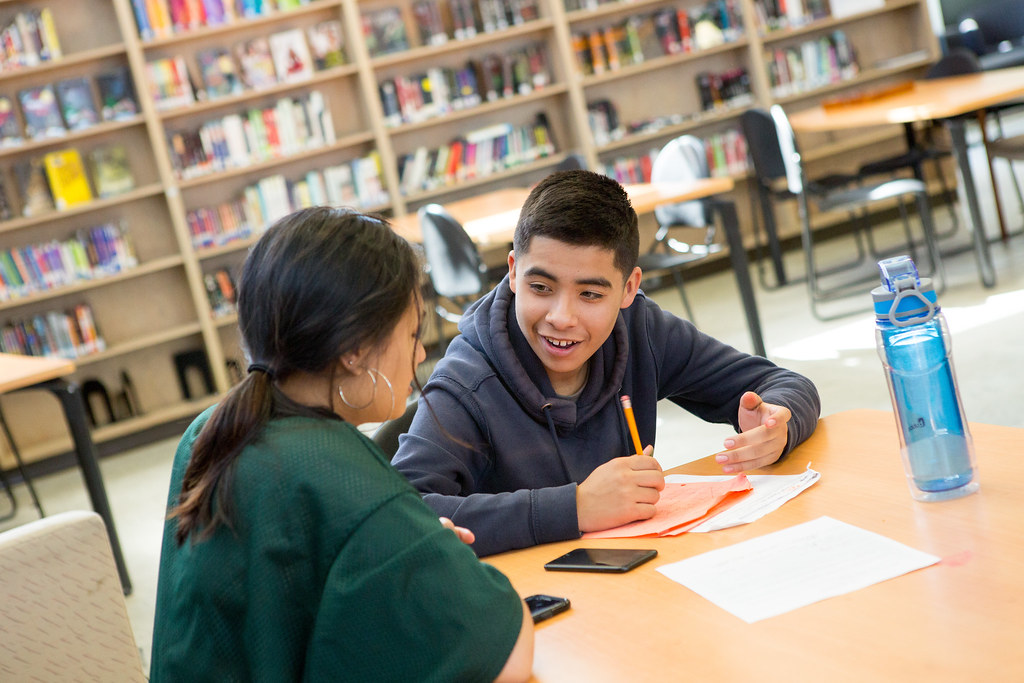 art
Adrian likes :
History,
Physics,
P.E
Sarah likes:
Listen and fill in the blanks.
Adrian likes _____________________________.
Sarah likes history , physics, and ____________.
Sarah doesn’t like ________________________
Adrian’s favourite subject is ________________
art
P.E
geography
P.E
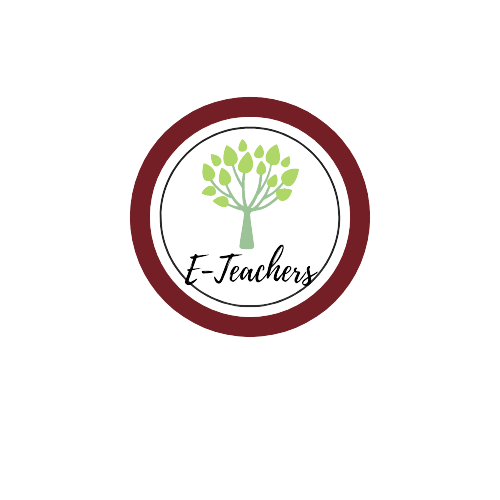 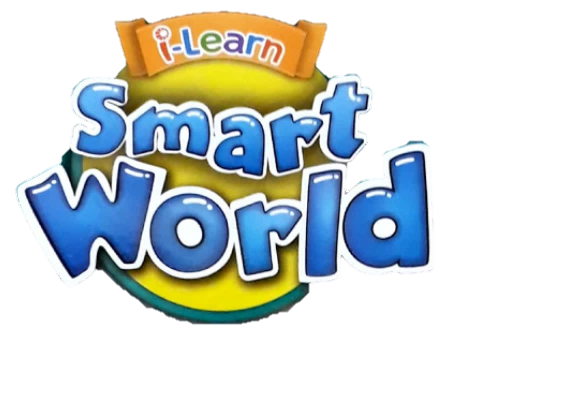 ROLE PLAY TO PRACTICE THIS CONVERSATION WITH YOUR  PARTNER
Sarah: Hello, Adrian.Adrian: Hi, Sarah.Sarah: Is that your group's survey about school subjects?Adrian: Yes, it is.Sarah: Cool. So, what subjects do you like?Adrian: I like art. How about you?Sarah: I like history, physics, and P.E.Adrian: What subjects don't you like?Sarah: I don't like geography. What subjects don't youlike, Adrian?
Adrian: I don't like history, math, physics, and geography.Sarah: Wow! You don't like a lot of subjects.Adrian: Yeah, that's true. What's your favorite subject,Sarah?Sarah: Mine's physics. What's yours?Adrian: Mine's P.E.
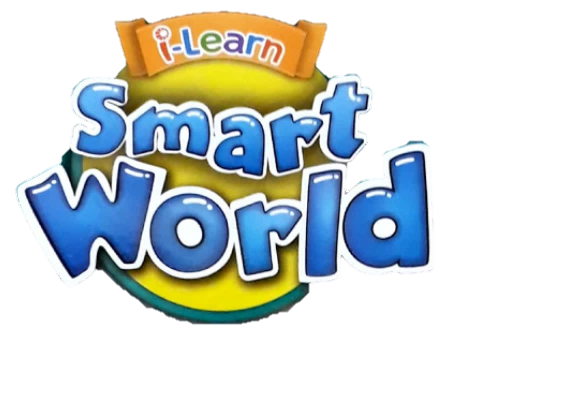 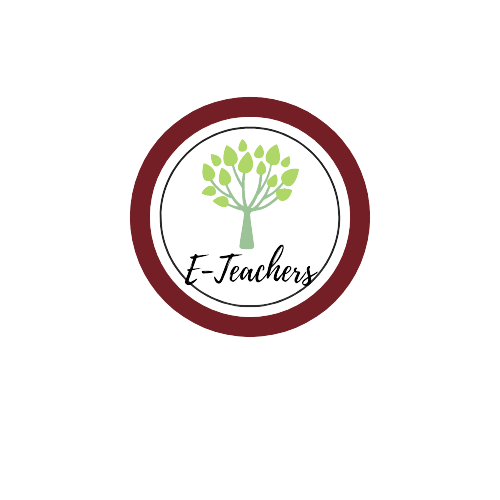 WRAP-UP
SLAP THE BOARD
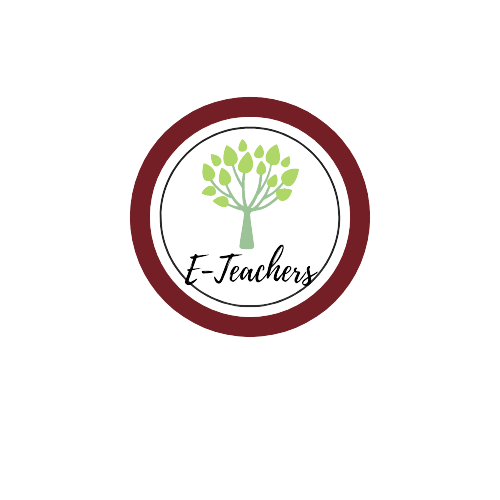 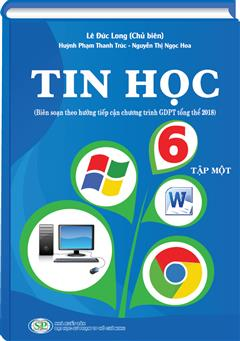 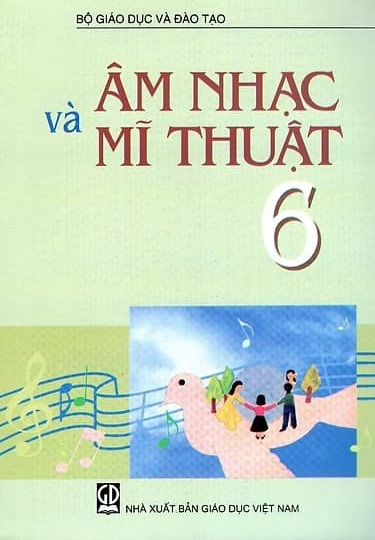 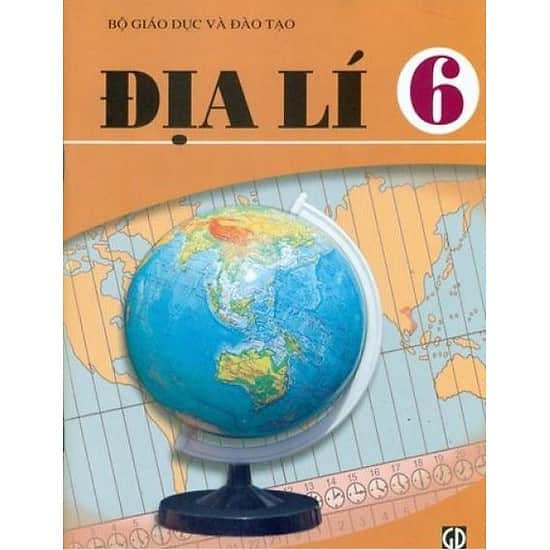 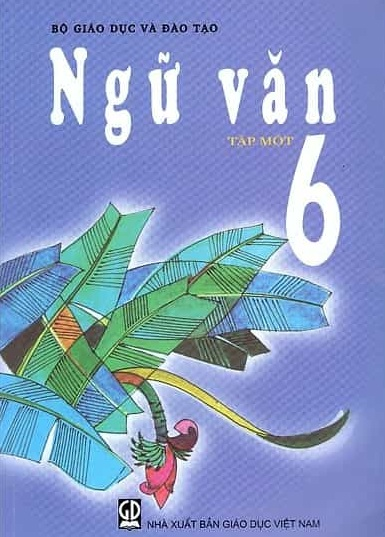 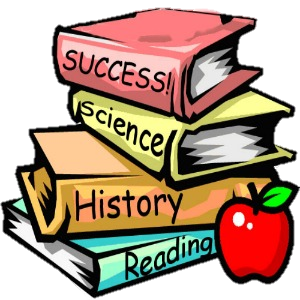 Information technology
music
geography
literature
subject
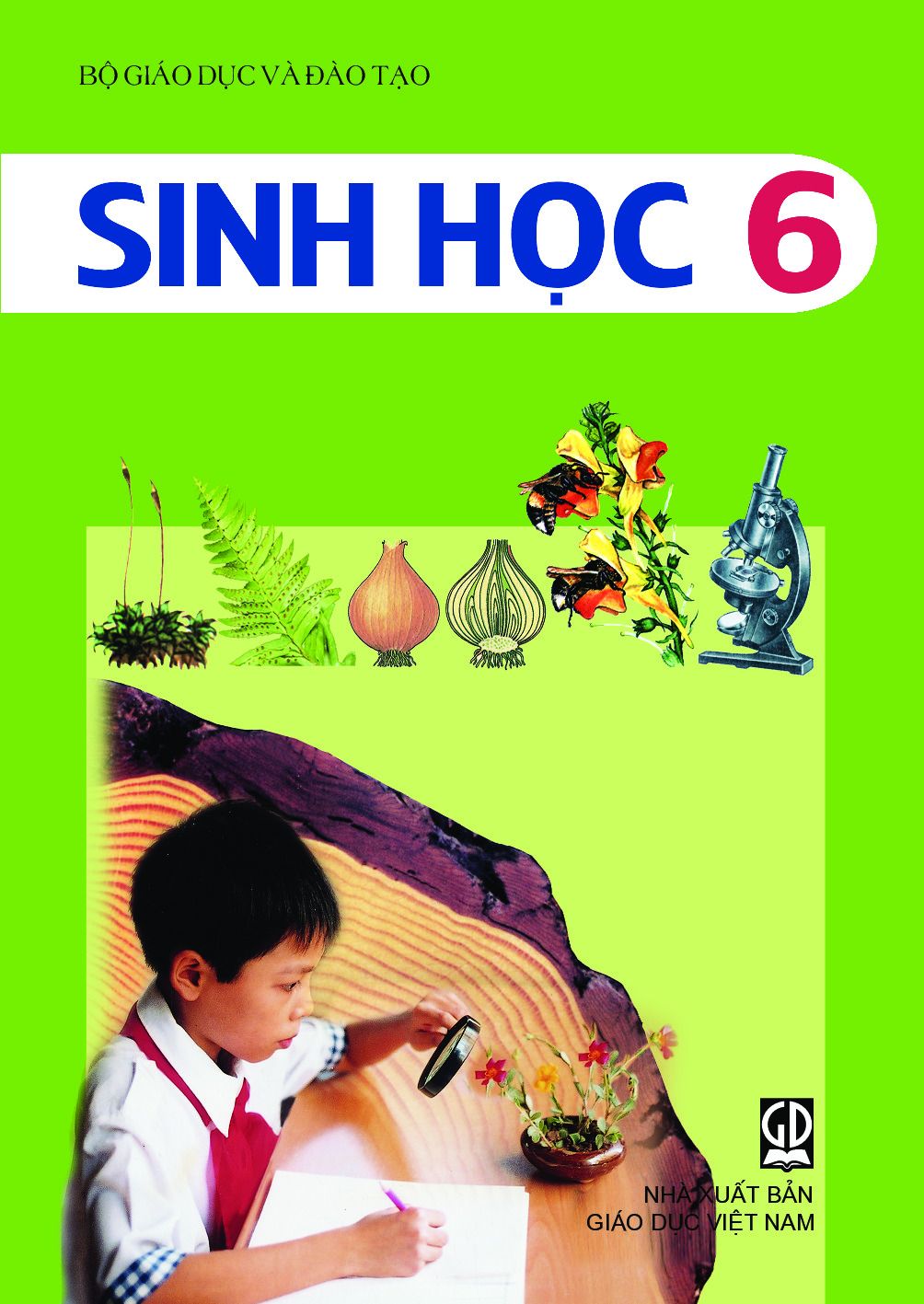 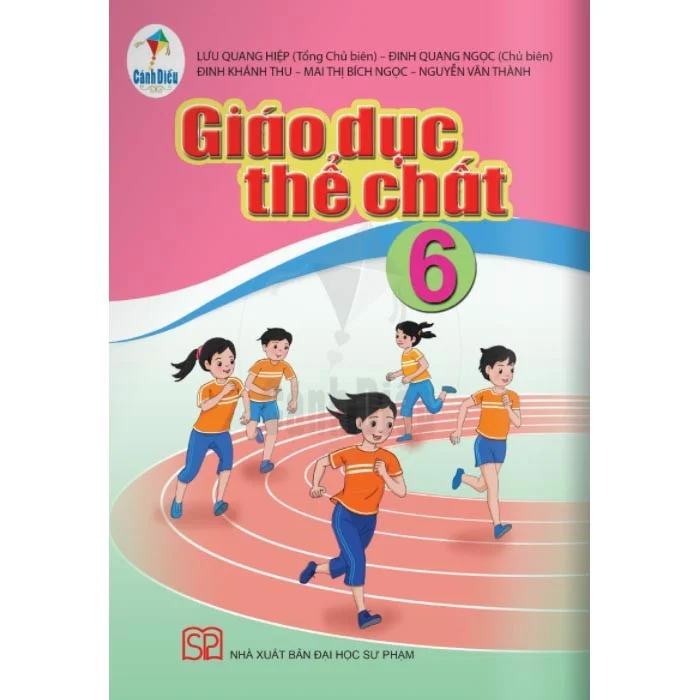 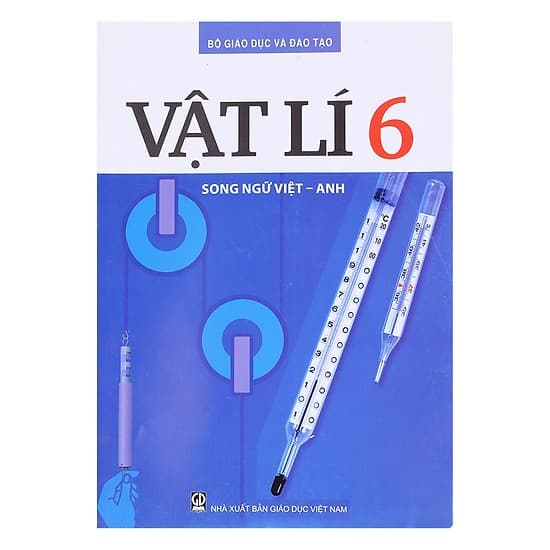 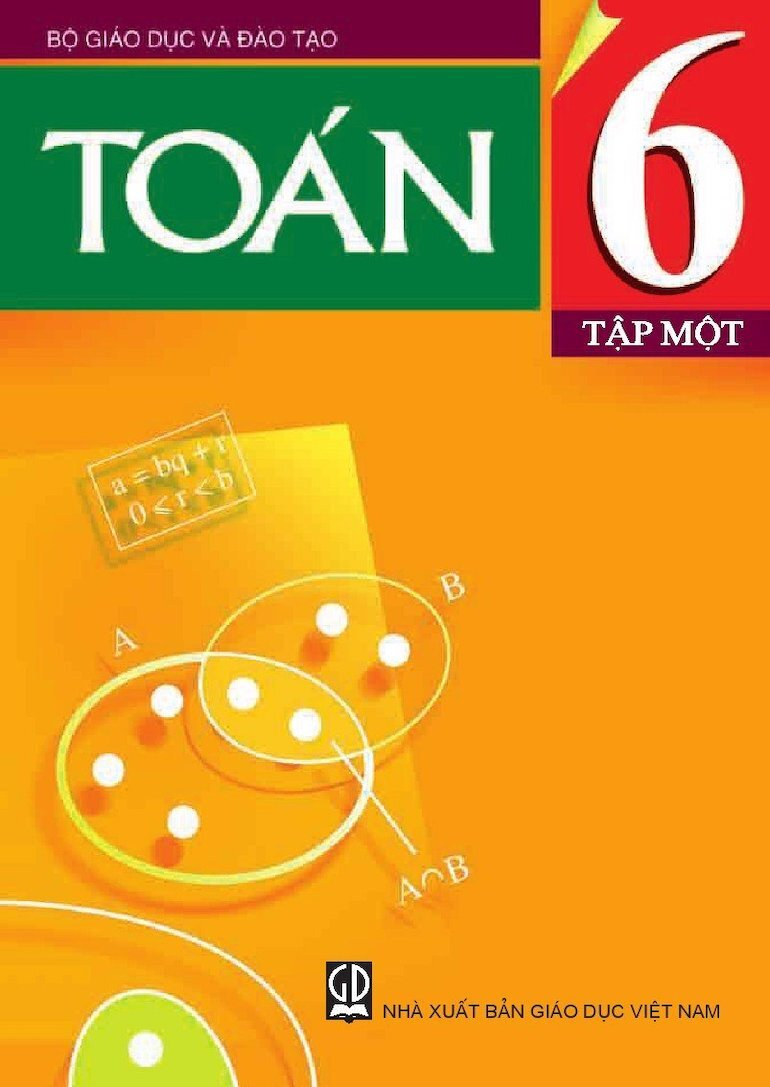 biology
Physical 
education
maths
physics
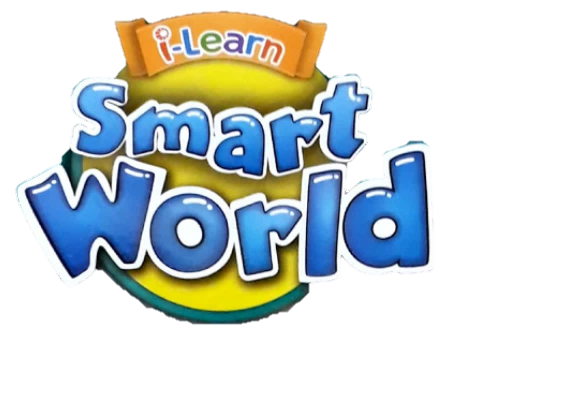 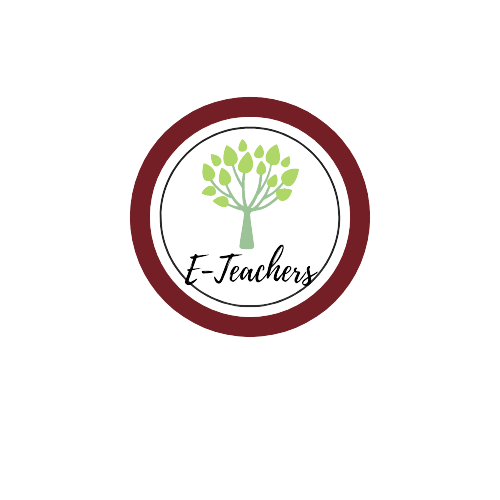 HOMEWORK
Learn by heart the new words
Practice writing vocabulary on writing sheet
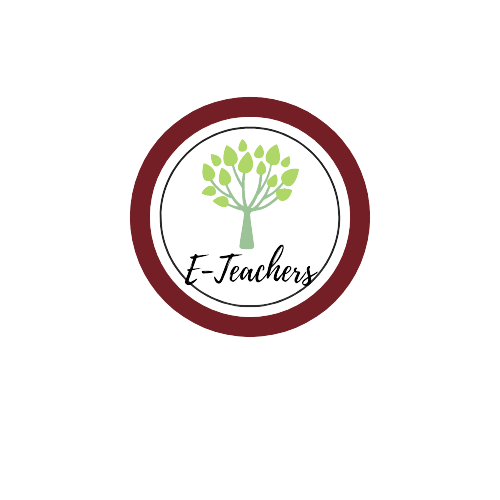 BÀI GIẢNG THUỘC QUYỀN SỞ HỮU TRÍ TUỆ CỦA E-TEACHERS. NGHIÊM CẤM MỌI HÀNH VI SAO CHÉP, PHÁT TÁN CHIA SẺ , MUA ĐI BÁN LẠI  KHI CHƯA ĐƯỢC SỰ ĐỒNG Ý CỦA E-TEACHERS
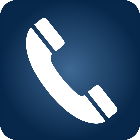 PHONE /ZALO: 0966765064
SỬ DỤNG TÀI LIỆU CHÍNH CHỦ BẠN SẼ NHẬN ĐƯỢC SỰ TẬN TÂM VÀ CHÚNG TÔI SẼ PHỤC VỤ CÁC BẠN TẬN TÌNH. 

TÀI LIỆU ĐƯỢC UPDATE VÀO MAIL CÁ NHÂN NGAY KHI UPDATE VÀ ĐƯỢC GIẢI ĐÁP MỌI THẮC MẮC VỀ KỸ THUẬT HOẶC CHUYÊN MÔN MỘT CÁCH KỊP THỜI NHẤT
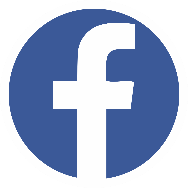 https://www.facebook.com/maiphuongdo.dhnn/
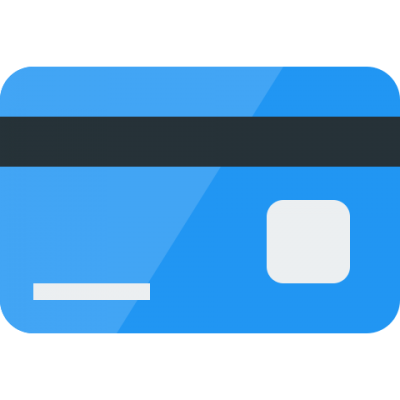 TK: 3614689   ĐỖ MAI PHƯƠNG
NGÂN HÀNG VPBAK VIÊT NAM THỊNH VƯỢNG CHI NHÁNH HÀ NỘI.